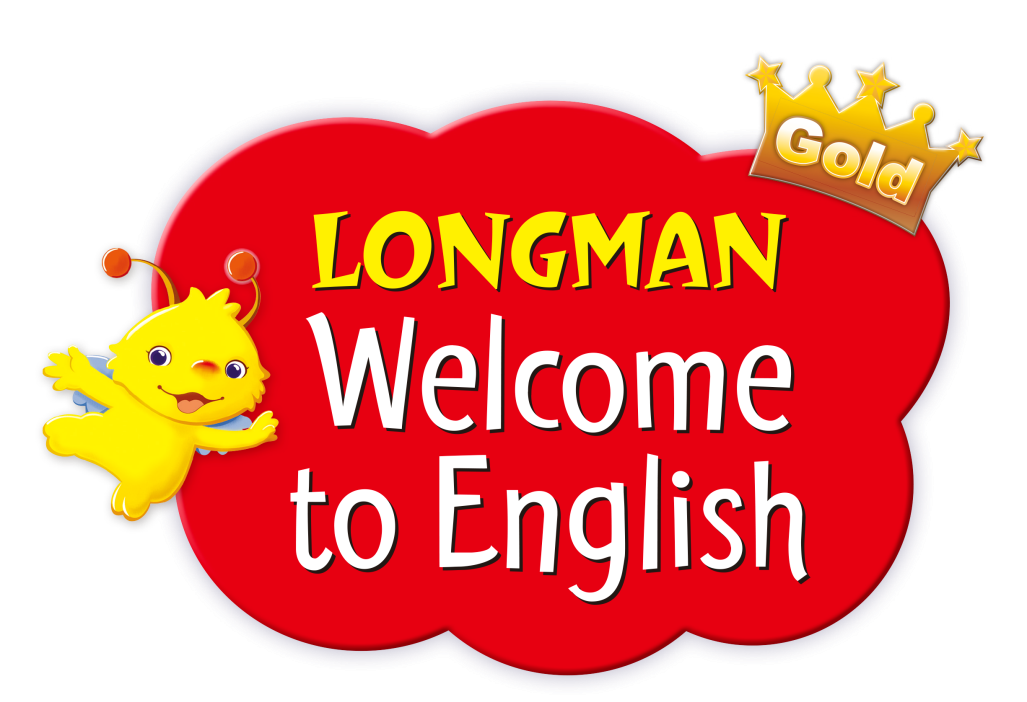 Reading Courseware 
for Teachers

Chapter 4 People at work
Learn to Read
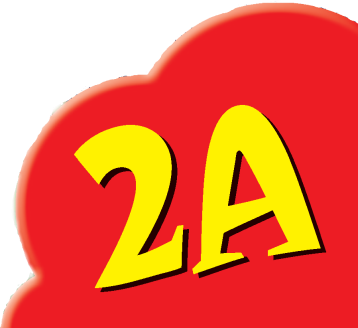 Pre-reading
Today we are going to read a story.Let’s look at some pictures!
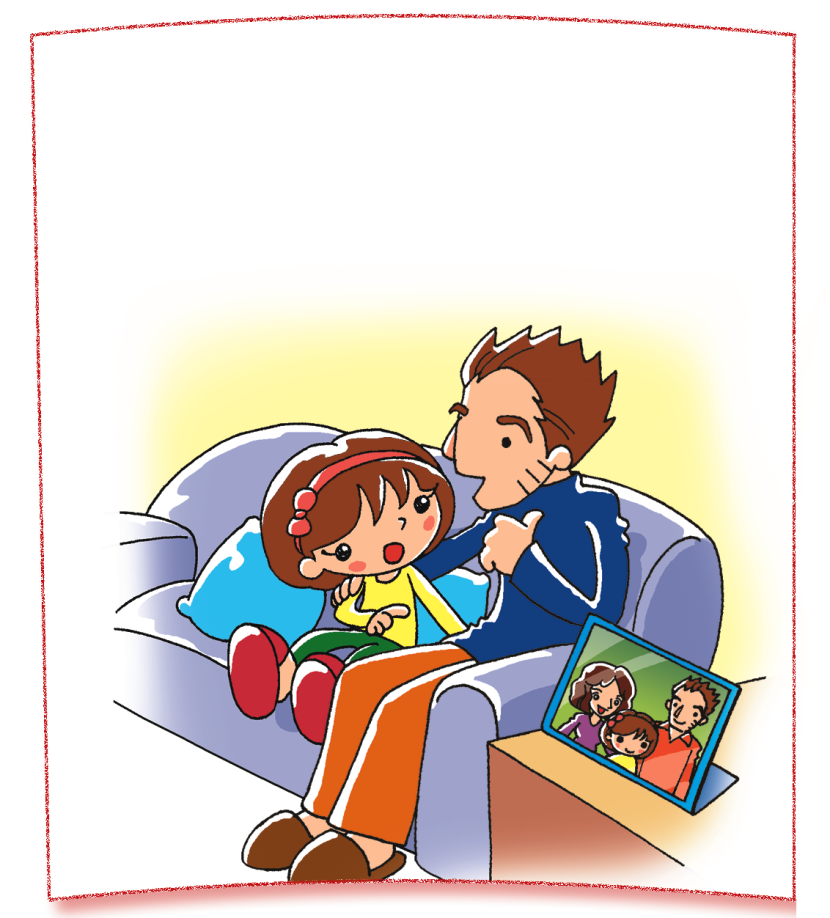 Mike
Cindy
What is Mike’s job? Can you guess?
[Speaker Notes: Say Today we are going to read a story about Cindy’s father, Mike. Look at this picture. This is Cindy and this is her father, Mike. We are going to find out what Mike does in his job. 

[Click to show the questions] Ask What is Mike’s job? Can you guess?– guessing]
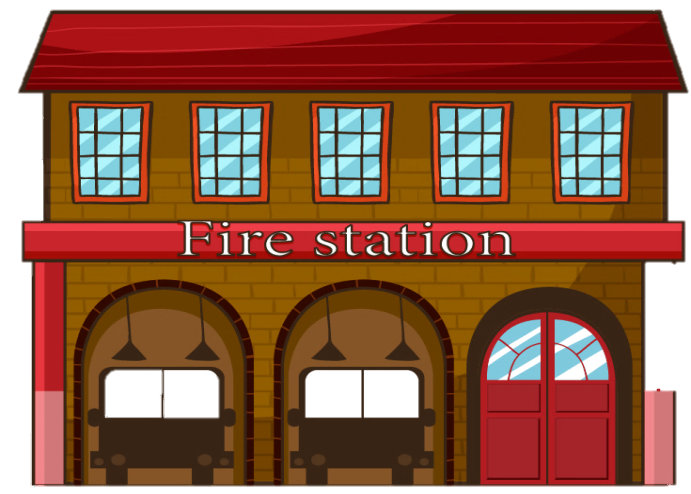 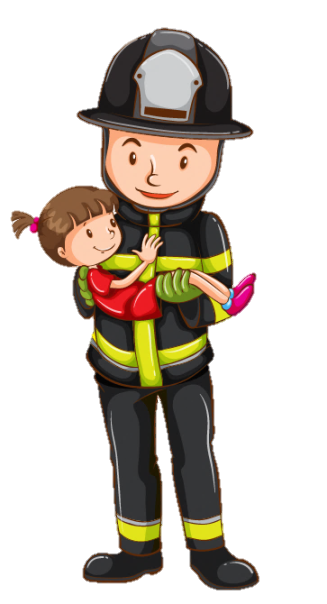 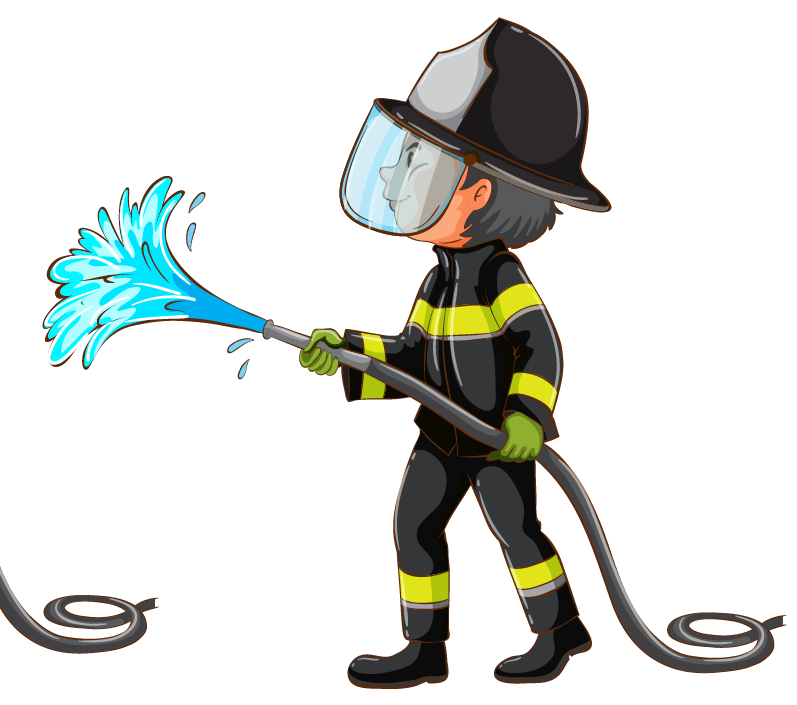 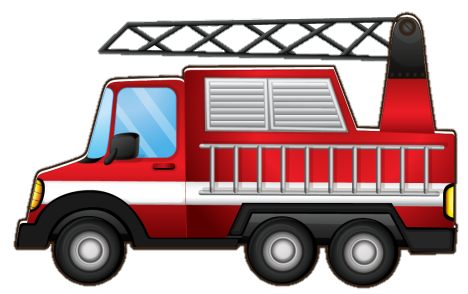 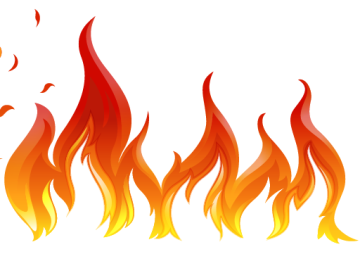 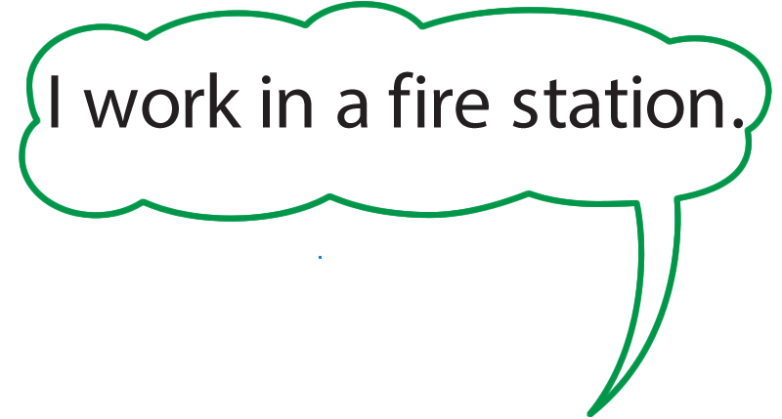 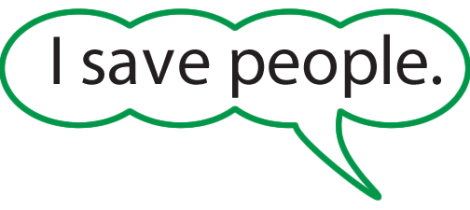 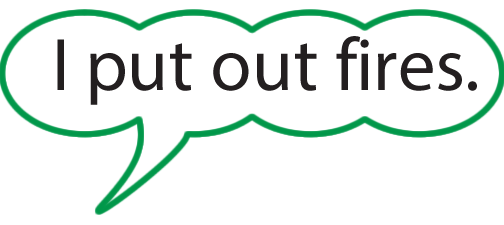 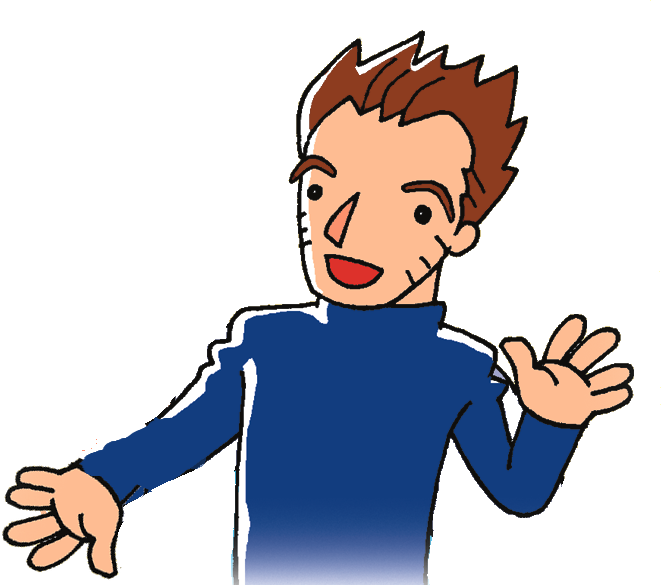 What is Mike’s job?
[Speaker Notes: Say Let’s look at some clues! 

[Click to show each clue] Read the clues aloud, I save people. / I work in a fire station. / I put out fires. [Click to show the question] Ask pupils if they know what Mike’s job is now. 

Say Let’s read the story and find out more about Mike’s job.]
First reading
Let’s read the story!
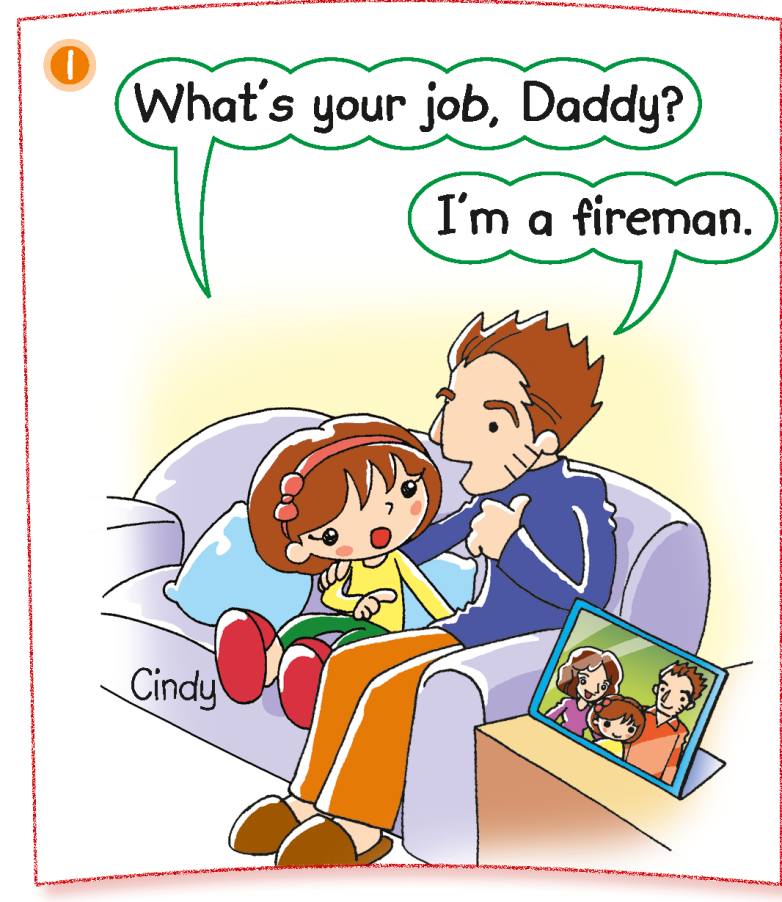 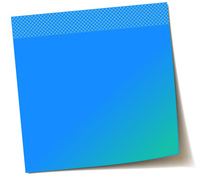 [Speaker Notes: Say Cindy is asking her father, Mike, about his job. 
What does he say?
Ask pupils to complete the sentence. Say I’m a … (Fireman.)
Say That’s right. He says, ‘I'm a fireman.’[Click to show the answer]]
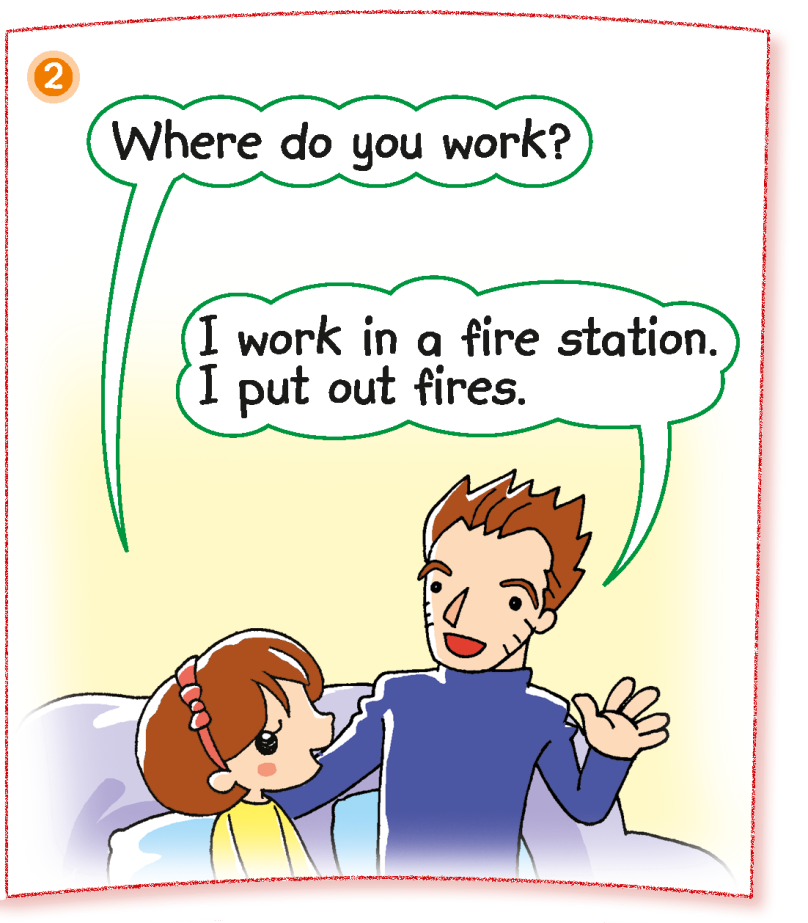 [Speaker Notes: Ask Where does Mike work? (In a fire station.) – locating specific information]
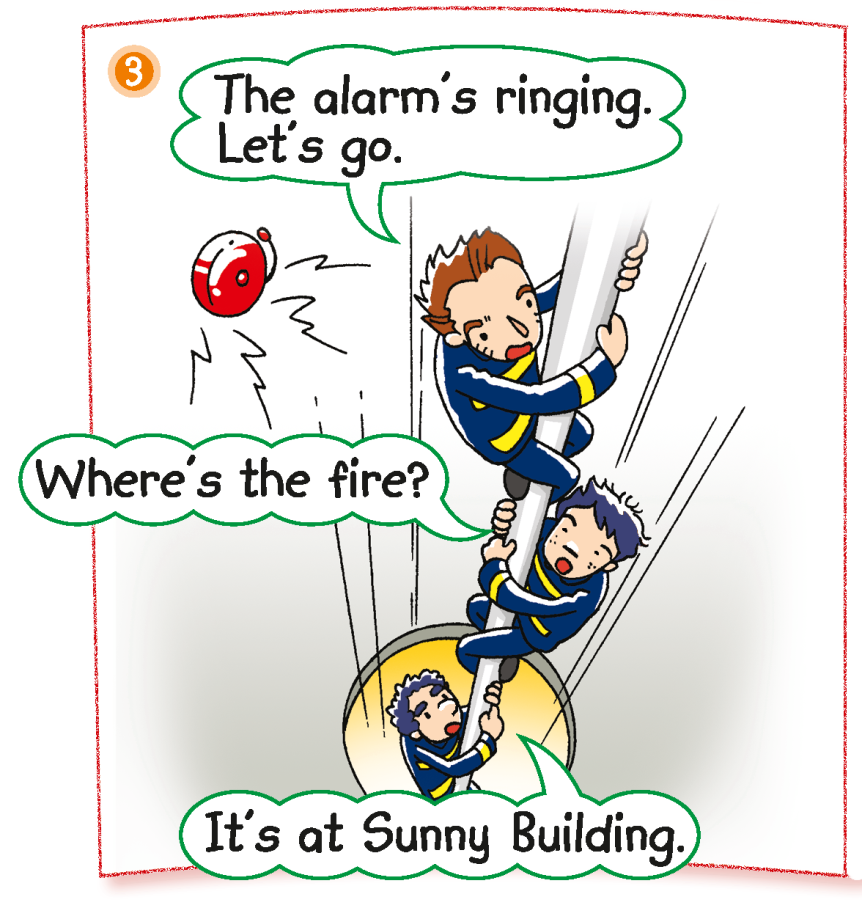 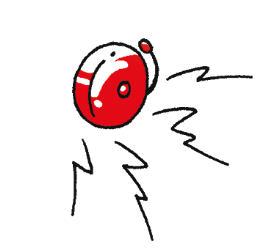 Where’s the fire?
[Speaker Notes: Say The next day, Mike goes to work at the fire station. The alarm rings. [Click to show animation] Mime the alarm ringing. Ask Do you know what that means?  Say It means there is a fire! Now the firemen are getting ready for work.– eliciting information

[Click to show the question] Ask Where’s the fire? (At Sunny Building.) [Click to underline the answer] Are the firemen going there? (Yes.) What will the firemen do at Sunny Building? (e.g. put out the fire, save people.) – locating specific information / verifying / predicting]
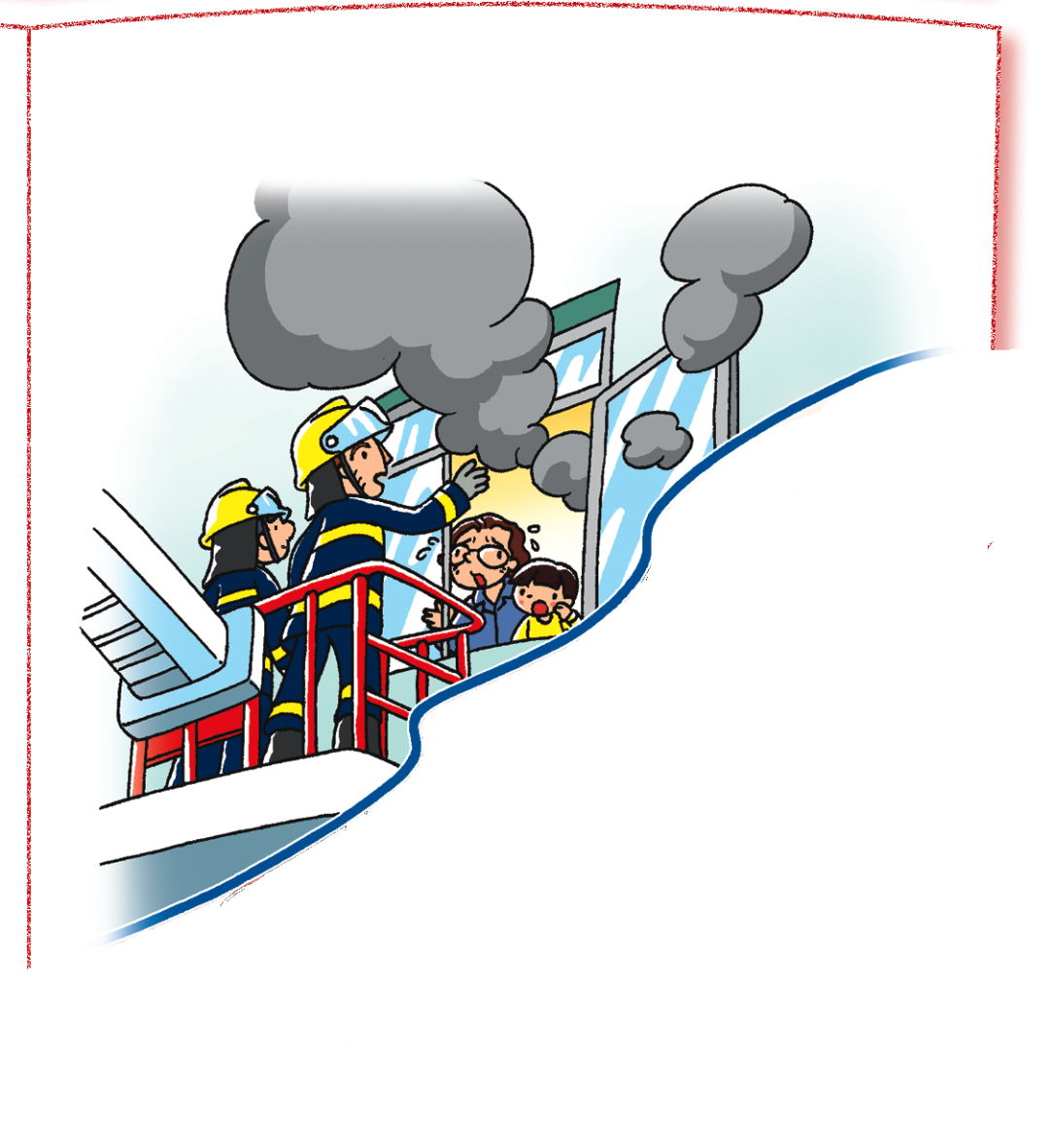 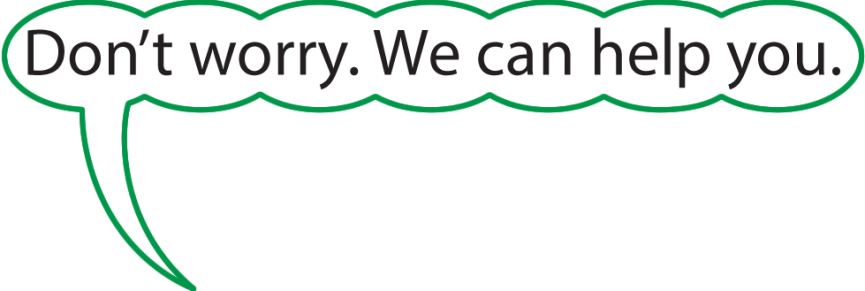 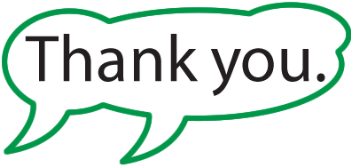 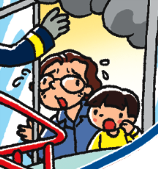 Can the firemen help them?
[Speaker Notes: Say The firemen are at Sunny Building. They are helping the people inside the building. [Click to zoom in on the people]

Ask How do the people feel? (Afraid.) Why are they afraid? (There is a fire.) [Click to show the question] Can the firemen help them? (Yes.) [Click to underline the answer] – inferring / locating specific information]
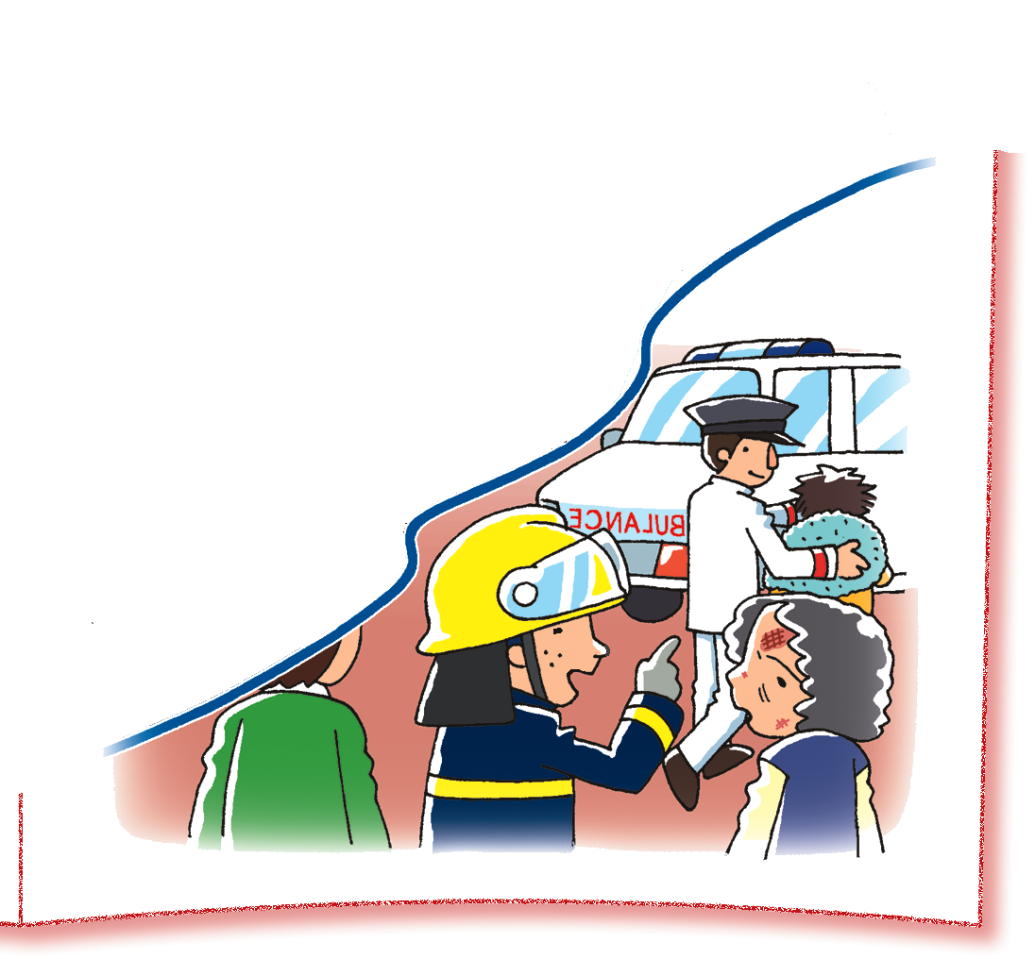 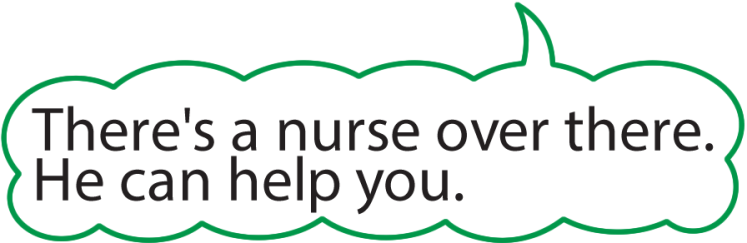 Can the nurse help her?
[Speaker Notes: Say Look. There is a nurse with the firemen. He is helping the people too. [Click to draw an arrow pointing towards the nurse]

[Click to circle the woman] Say Look at this woman. Ask Is she OK? (No.) Say She is hurt – because of the fire. Point at her wounds. Then touch your own face and mime a pained expression. [Click to show the question] Can the nurse help her? (Yes.) [Click to underline the answer] Say That’s right. A nurse helps people who are sick or hurt. – observing / locating specific information]
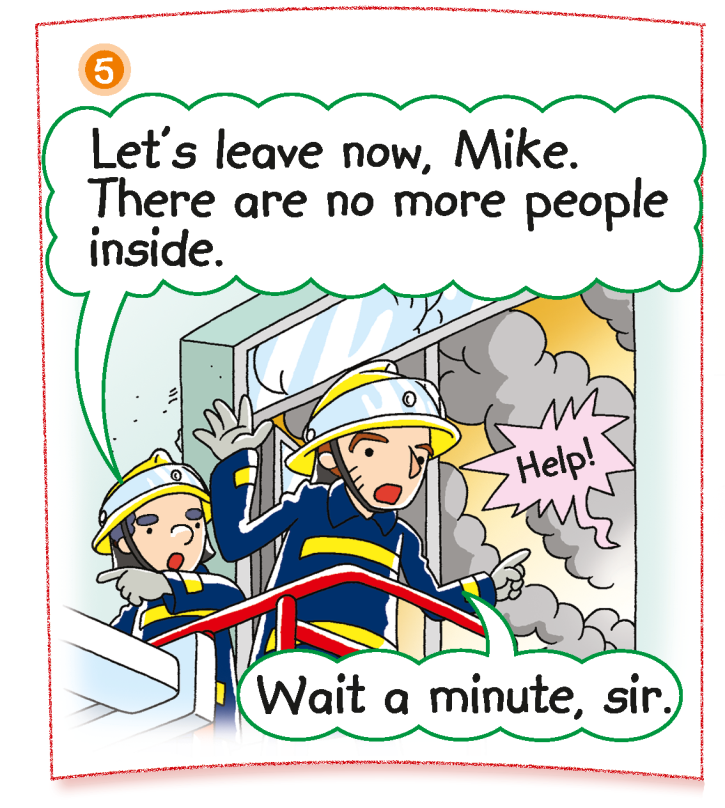 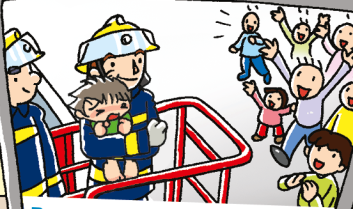 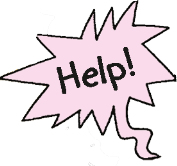 Is someone inside the building?
[Speaker Notes: Say The firemen help the people get out of the building. 

Say This fireman says there is no one else inside. But Mike hears a noise. Ask What does he hear? (Help!) [Click to show the animation and the question] Is someone else inside the building? (Yes.) Can the person get out? (No.) Is that why the person says ‘Help’? (Yes.)– locating specific information / inferring

Ask What will Mike do? Will he save the person inside? (Yes. / No.)– predicting

[Click to show the second picture] Say Mike goes inside the building and saves a little boy! Ask Is Mike brave? (Yes.) – inferring]
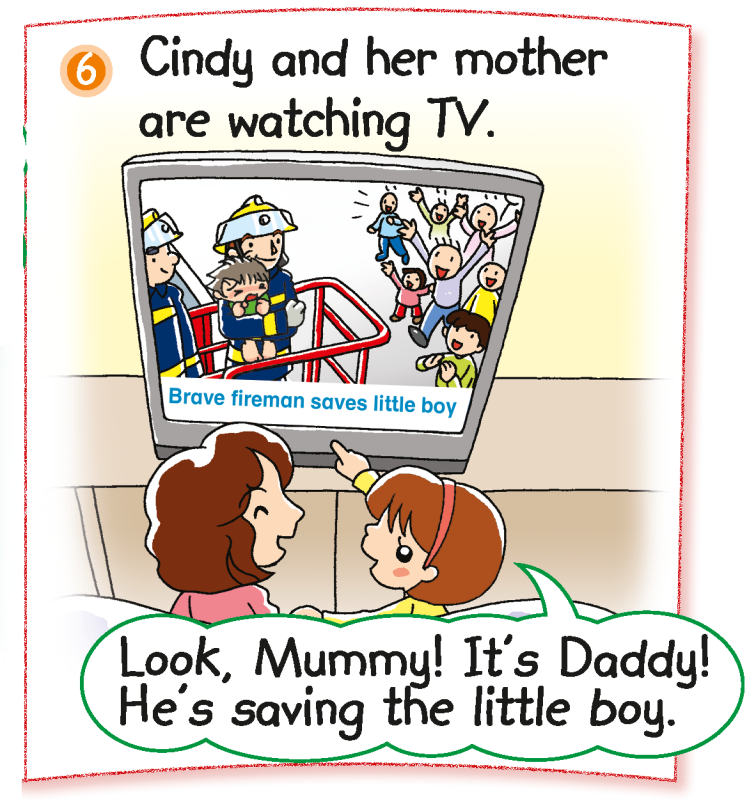 How do Cindy and her mother feel? Why?
[Speaker Notes: Say Look. Mike is on TV! Cindy and her mother are at home. They see him on TV. 

[Click to show the questions] Ask How do Cindy and her mother feel? (Happy.) Why are they happy? (Mike is brave. / They see Mike saving a little boy.) – inferring]
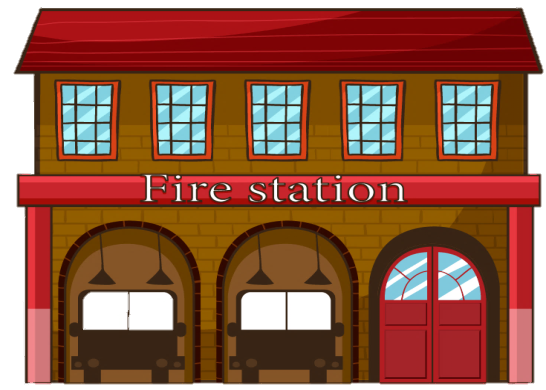 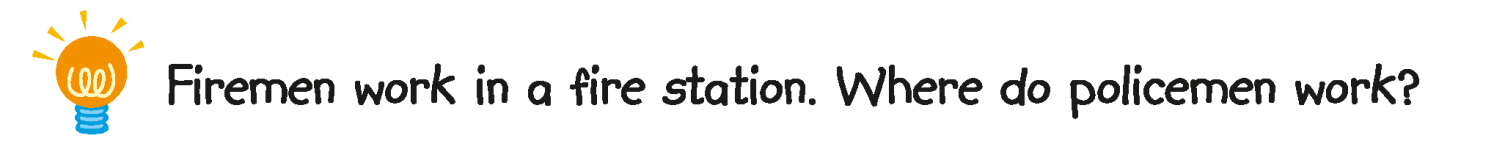 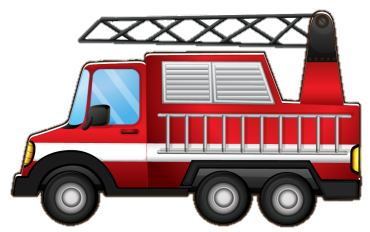 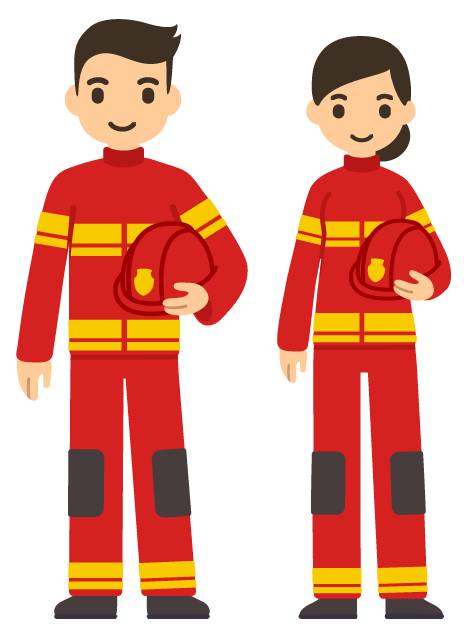 firemen
fire station
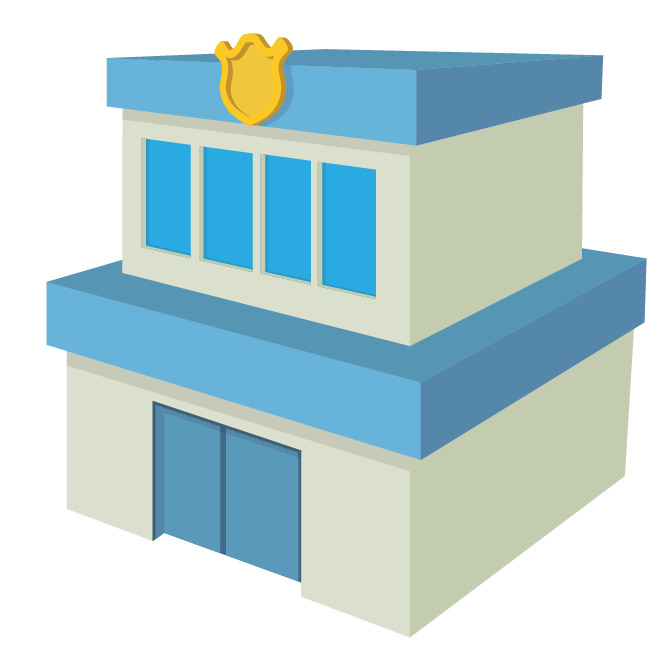 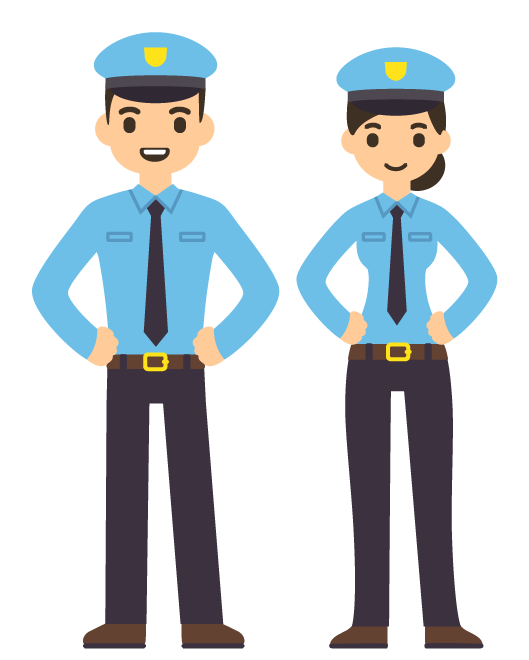 police station
policemen
?
[Speaker Notes: Read the post-reading question aloud. Point at the highlighted words to elicit the answer.  [Click to show the answer] – inferring unknown words]
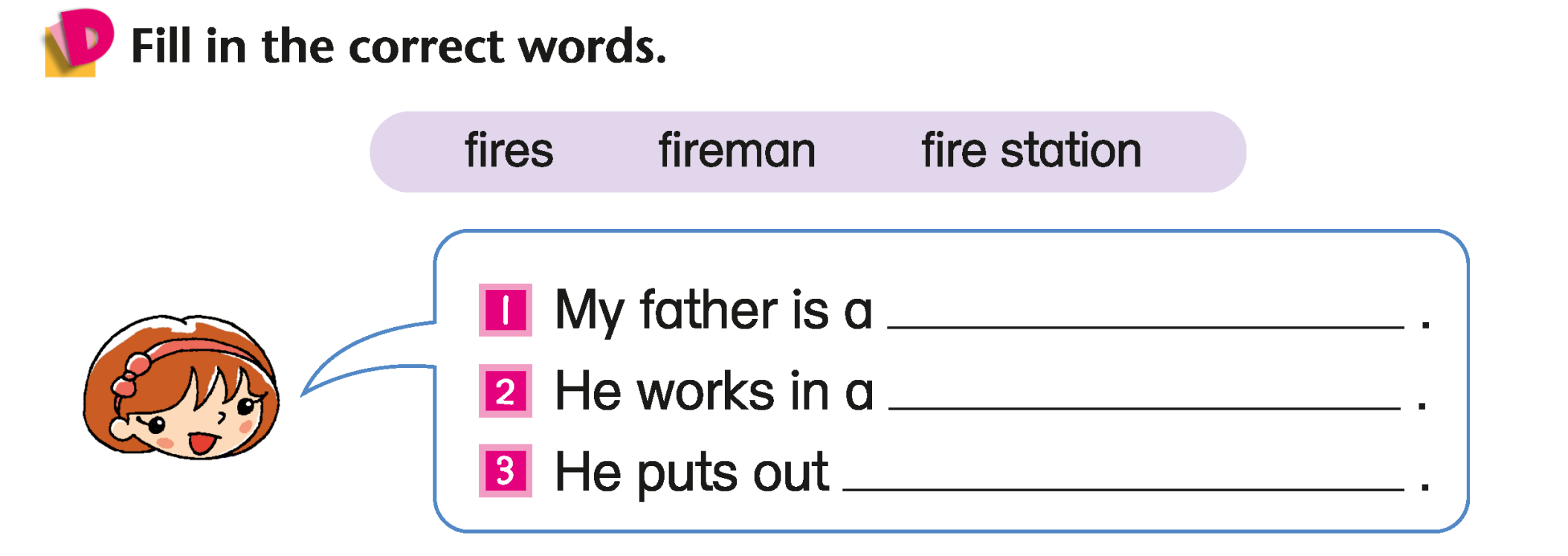 fireman
fire station
fires
Answers
[Speaker Notes: Instruct pupils to complete Part D individually in their books. The activity can be completed in class or for homework. – locating specific information]
Post-reading
Let’s do some more activities!
Readers’ theatre
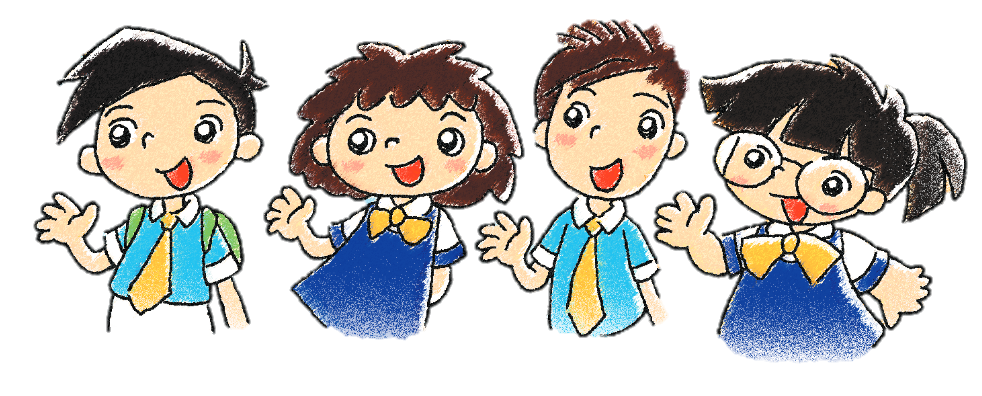 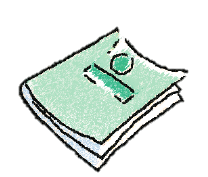 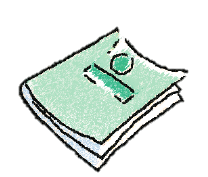 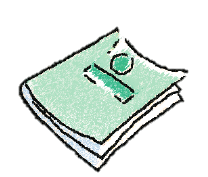 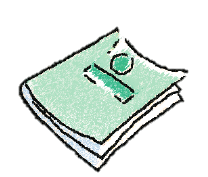 [Speaker Notes: Put pupils into groups and assign each group a character. Ask each group to read their part aloud.]
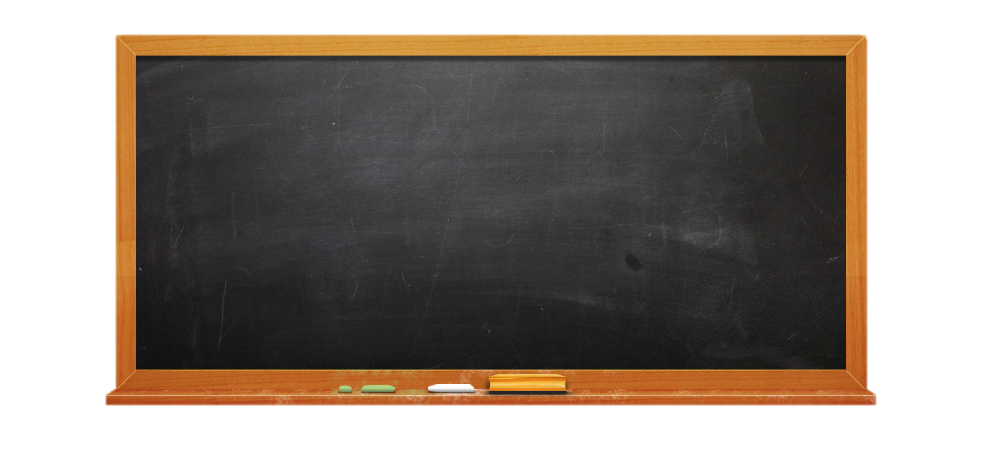 I save people.
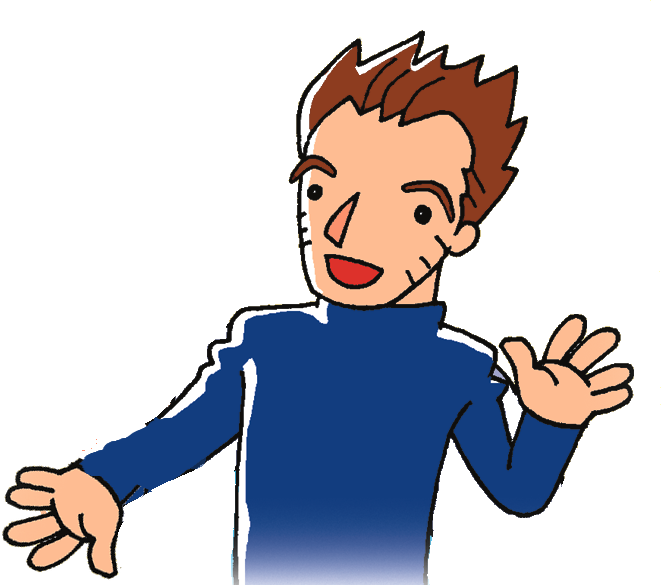 a fireman
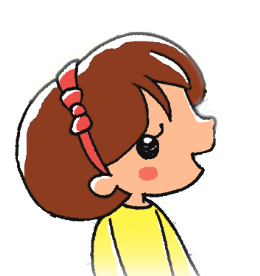 Cindy
[Speaker Notes: Say The children’s parents are at school to talk about their jobs! Let’s see what their jobs are.

Say Cindy’s father is a … (Fireman.) [Click to show the answer] Ask Does he help others? (Yes.) He saves people. [Click to show the speech bubble]]
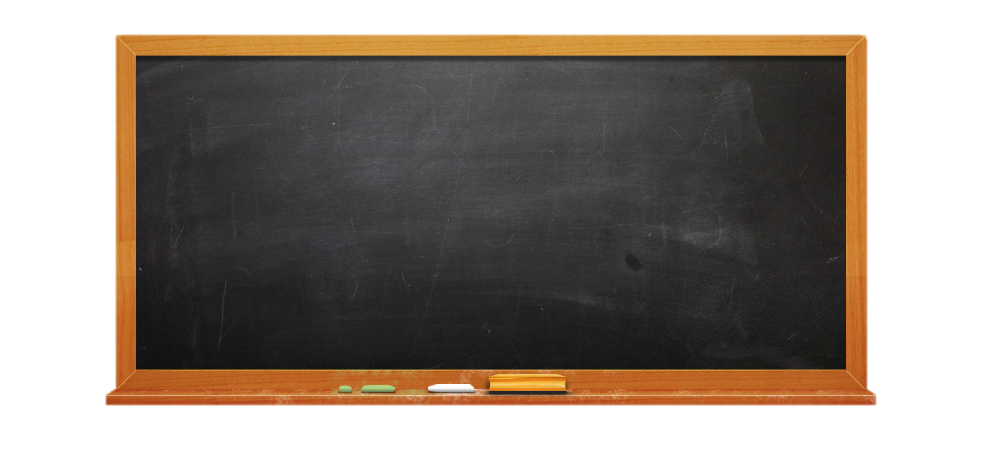 I serve food to people.
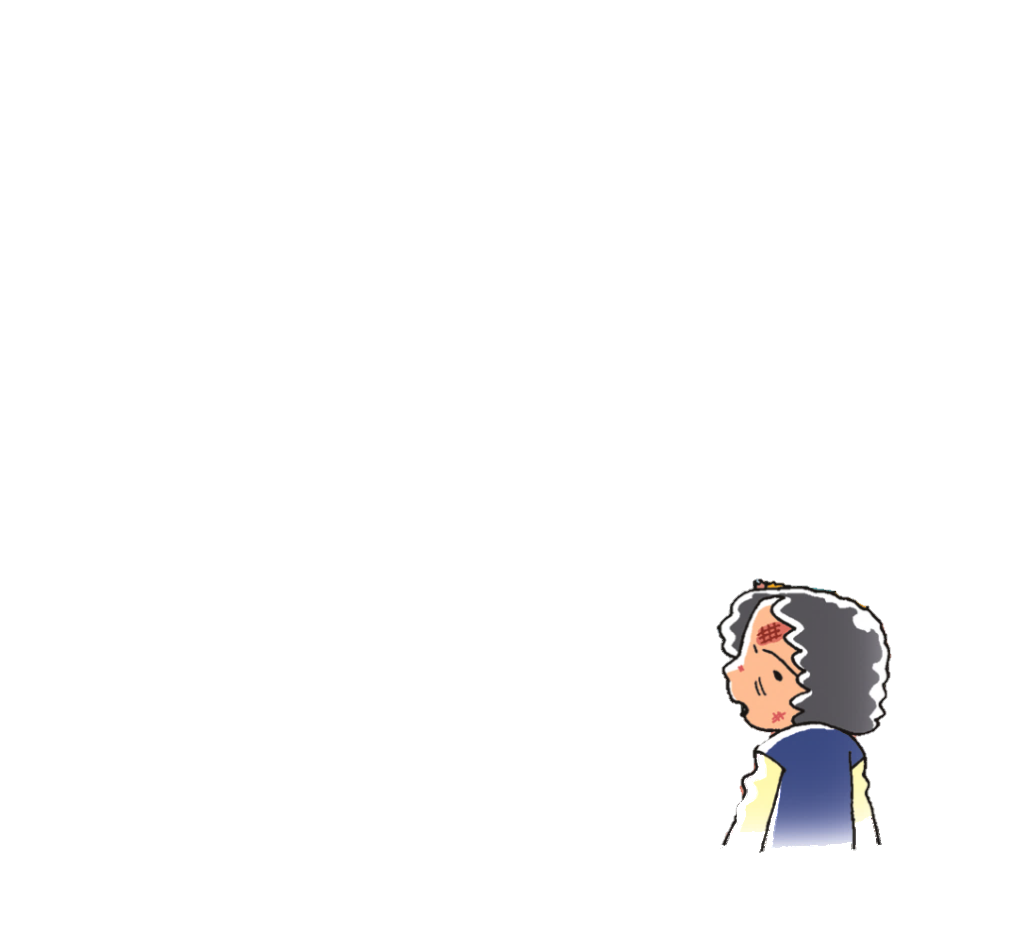 a waiter
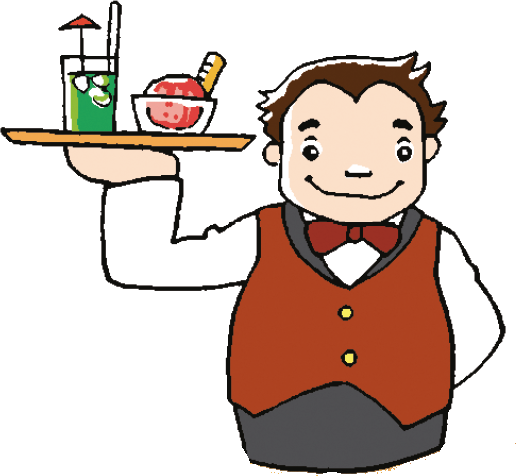 a nurse
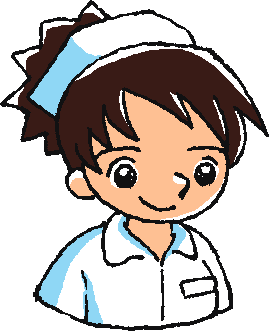 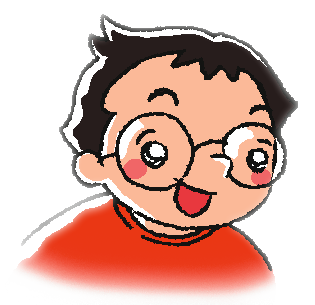 I help sick people.
Peter
[Speaker Notes: Say Peter’s father is a … (Waiter.) [Click to show the answer] Ask Does he help people? (Yes.) Say A waiter serves food to people. [Click to show the speech bubble]

[Click to show Peter’s mother] Say Peter’s mother is a ... (Nurse.) [Click to show the answer] Ask Who does a nurse help? (Sick people.) [Click to show the speech bubble]]
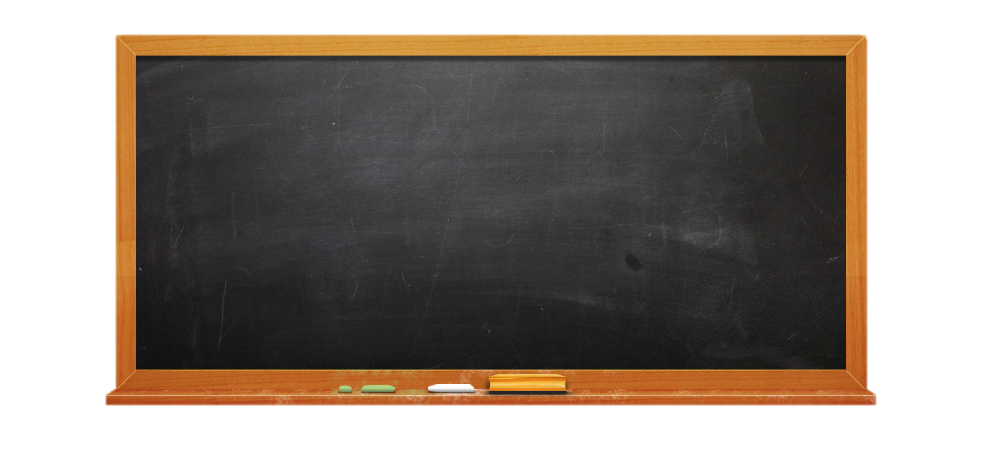 I cook food for people.
a cook
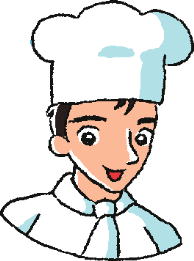 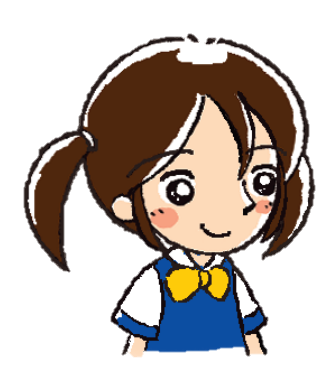 Sally
[Speaker Notes: Say Sally’s father is a … (Cook.) [Click to show the answer] Ask Does he help people? (Yes.) Say That’s right. A cook cooks food for people. [Click to show the speech bubble]]
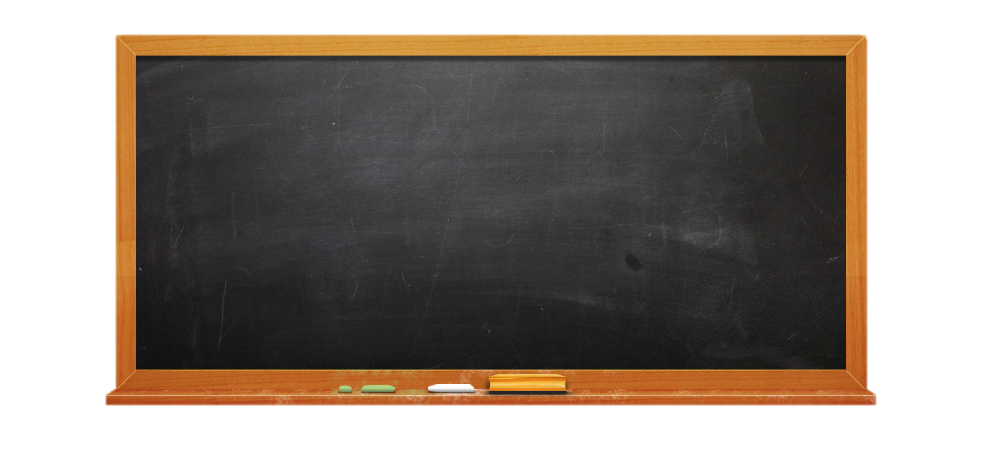 I help sick people.
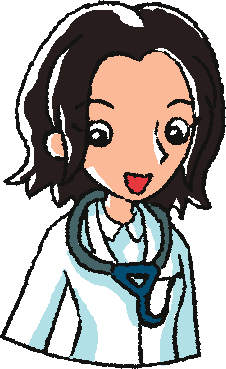 a doctor
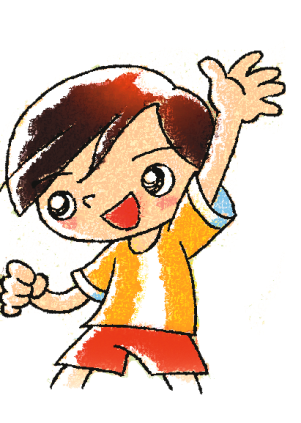 Tom
[Speaker Notes: Say Tom’s mother is a … (Doctor.) [Click to show the answer] Ask Does she help people? (Yes.) Say That’s right. A doctor helps sick people. [Click to show the speech bubble]]
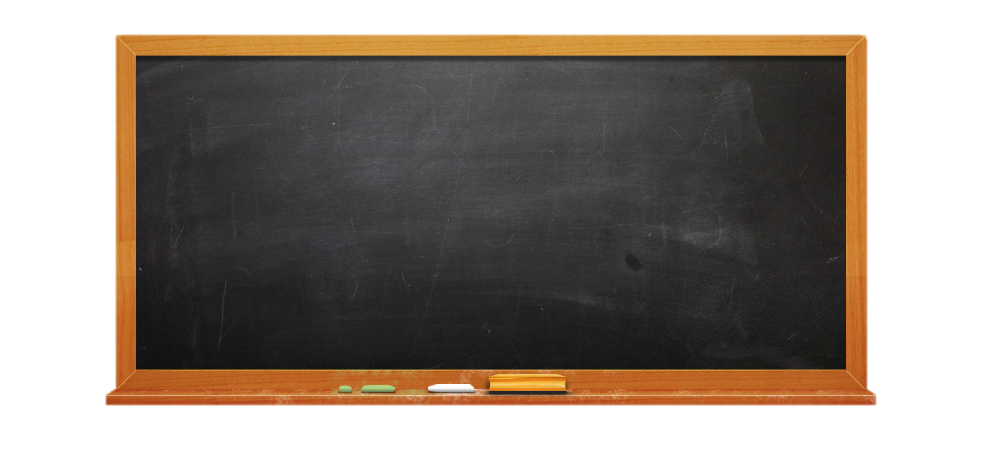 I look after my family.
a policeman
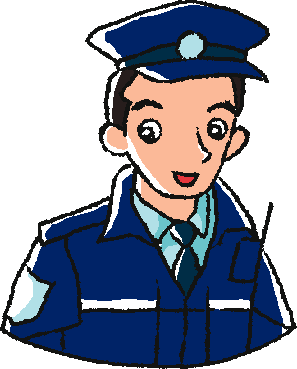 a housewife
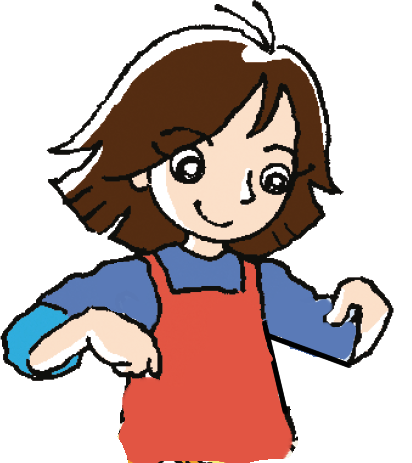 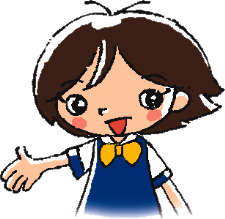 I catch bad  people.
Mary
[Speaker Notes: Say Mary’s father is a … (Policeman.) [Click to show the answer] Ask How does he help people? He catches … (Bad people.) [Click to show the speech bubble]

[Click to show Mary’s mother] Say Mary’s mother is a … (Housewife.) [Click to show the answer] Ask Does she help people? (Yes.) Say A housewife looks after her family. She helps her family. [Click to show the speech bubble]

Say Peter, Sally, Tom and Mary’s parents aren’t firemen. They have other jobs. Ask Do they help people? (Yes.) Say You don’t have to be a fireman to help people. You can help people in other jobs!]
I catch bad people.
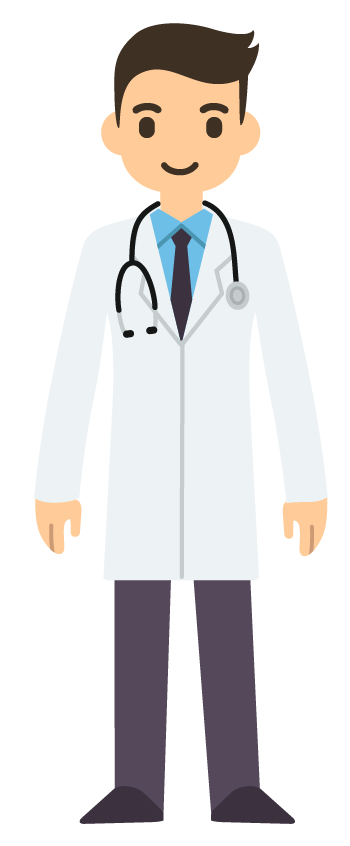 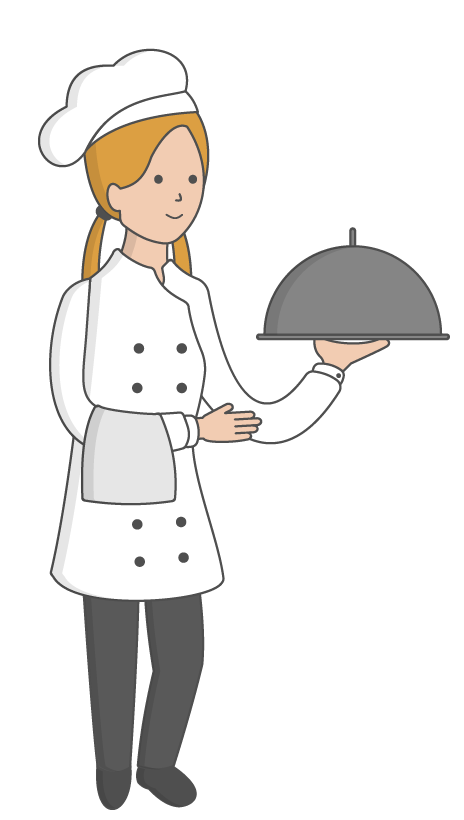 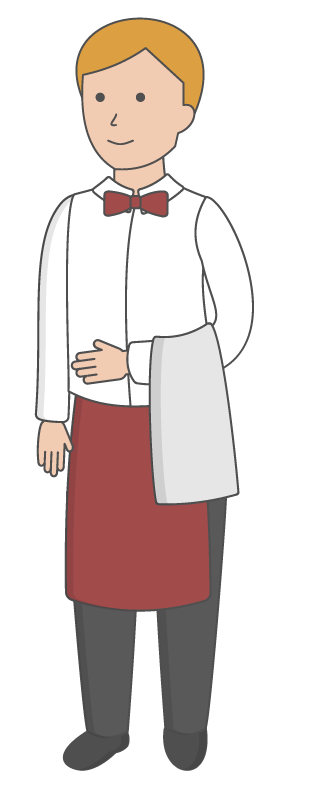 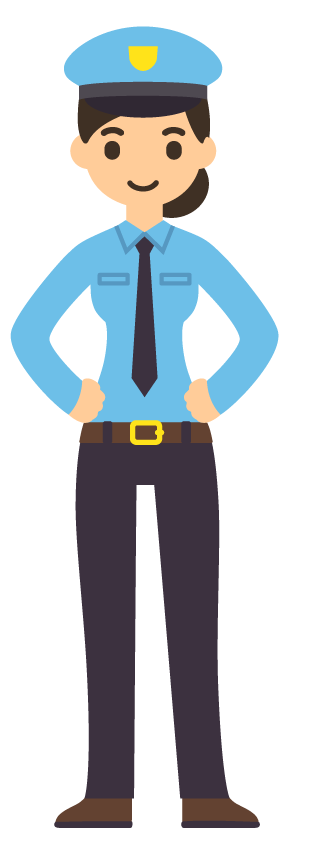 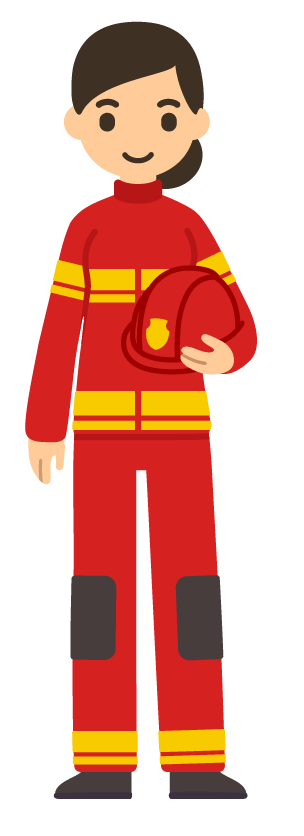 [Speaker Notes: Prepare sets of cutouts of the characters as shown on slide 25. 

Divide pupils into groups of four to five. Distribute to each group a set of cutouts. When you read aloud the job descriptions listed below, each group has to hold up the matching character. Award the groups a point for each correct answer. The group with the most points wins the game.
  1. I catch bad people. 
  2. I help sick people. 
  3. I cook food for people. 
  4. I put out fires.
  5. I serve food to people.]
I catch bad people.
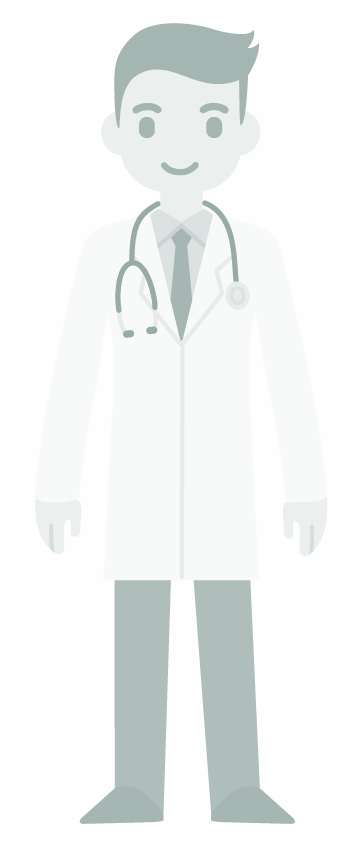 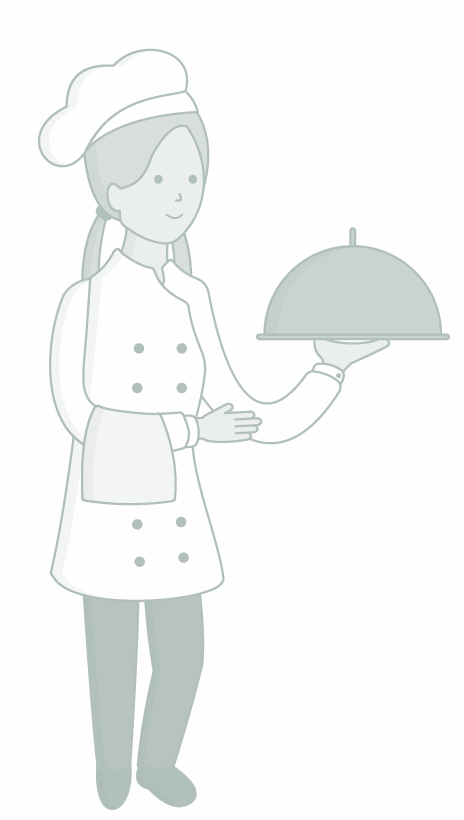 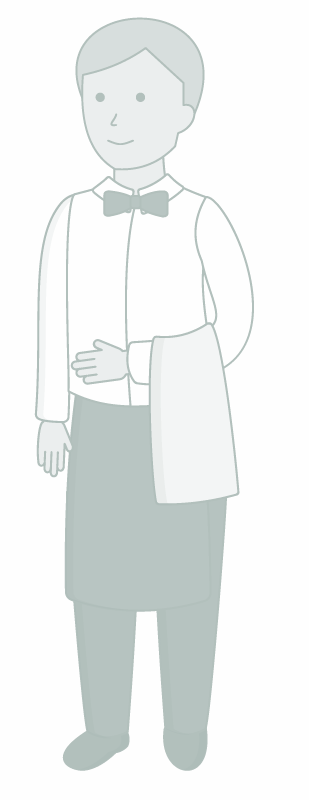 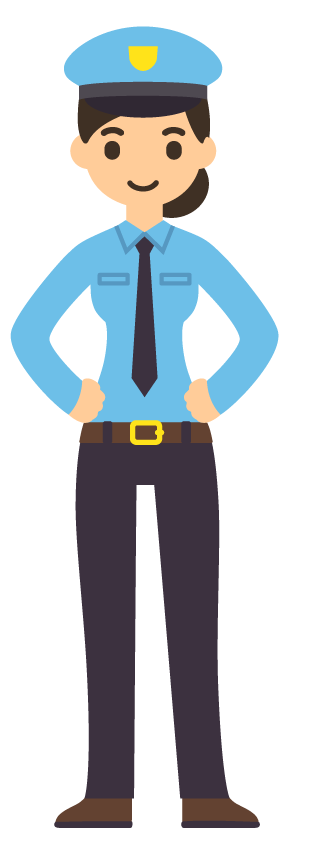 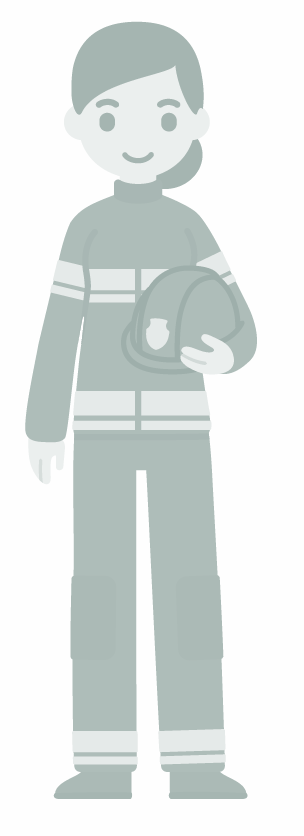 I help sick people.
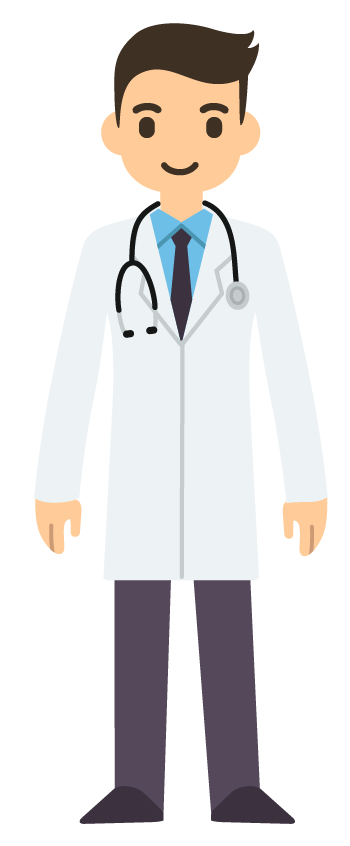 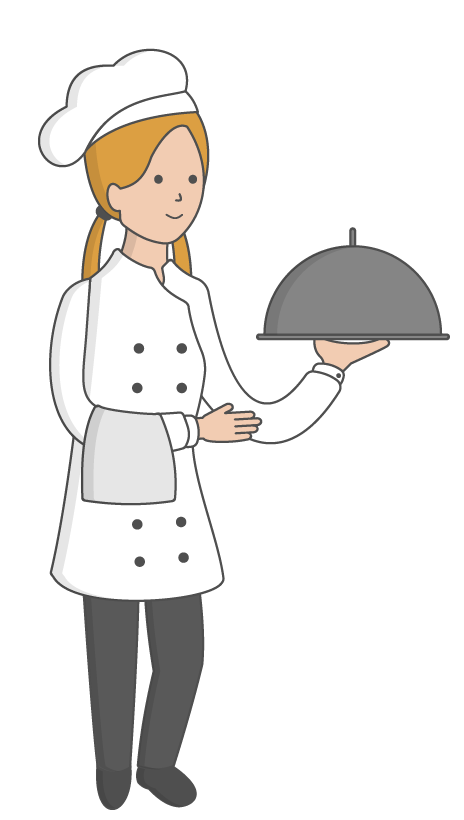 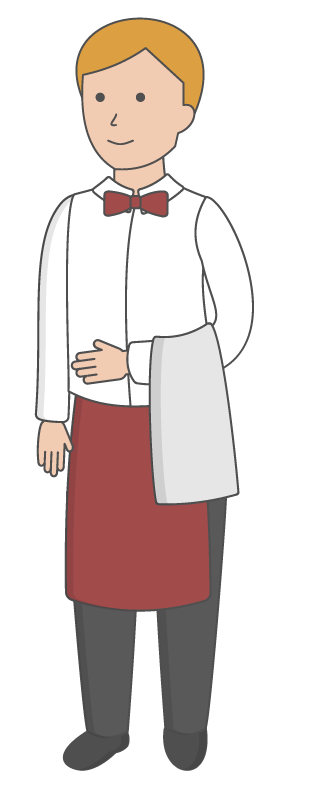 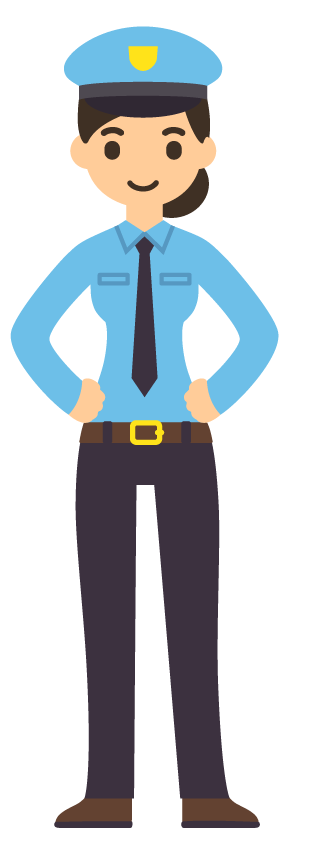 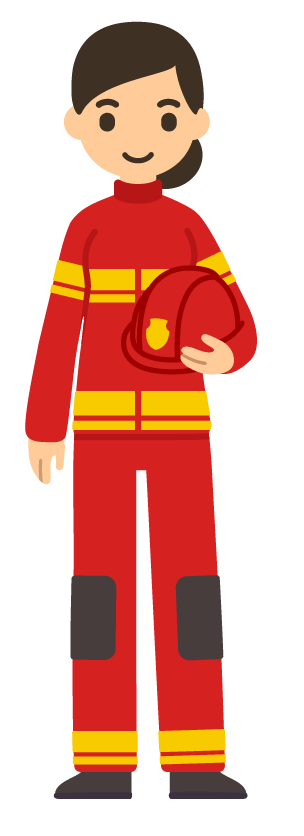 I help sick people.
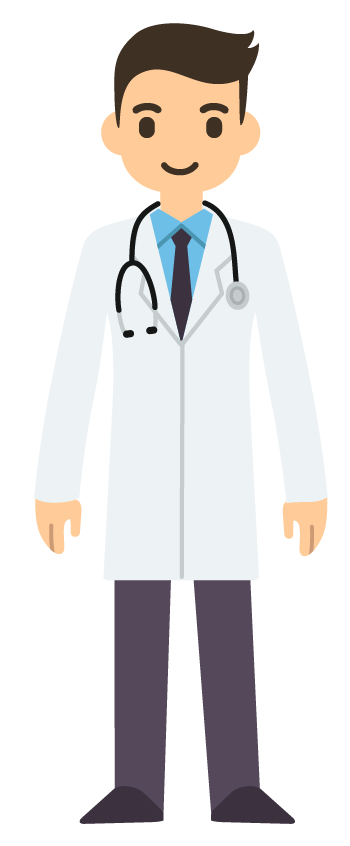 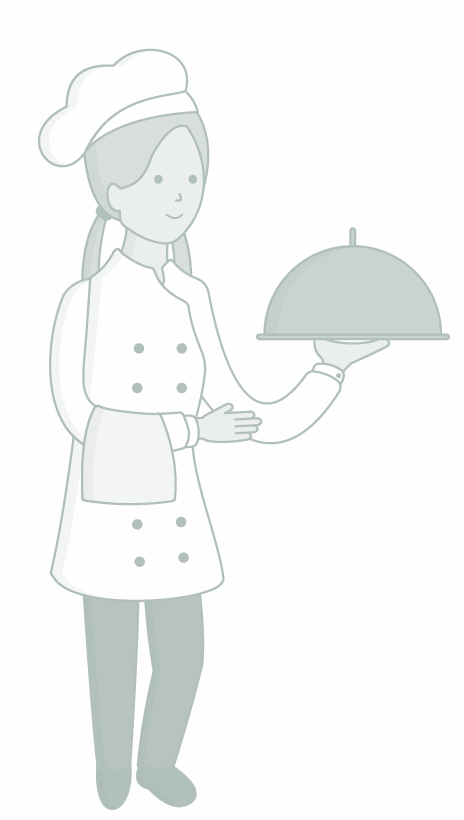 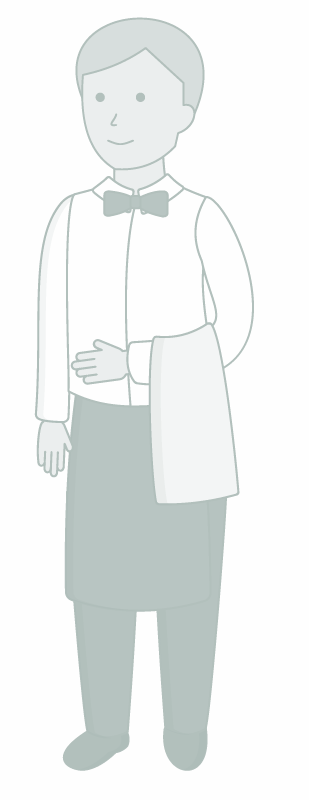 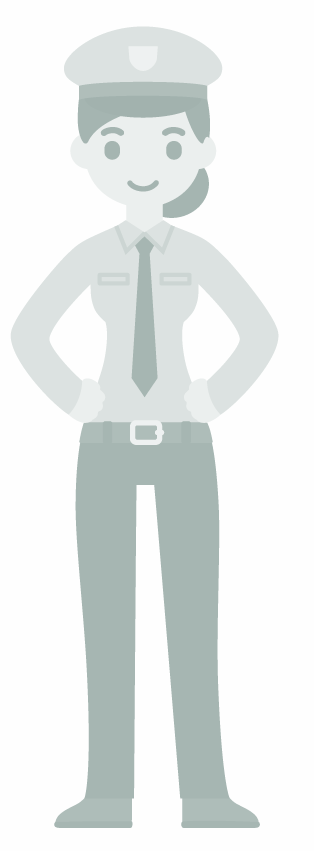 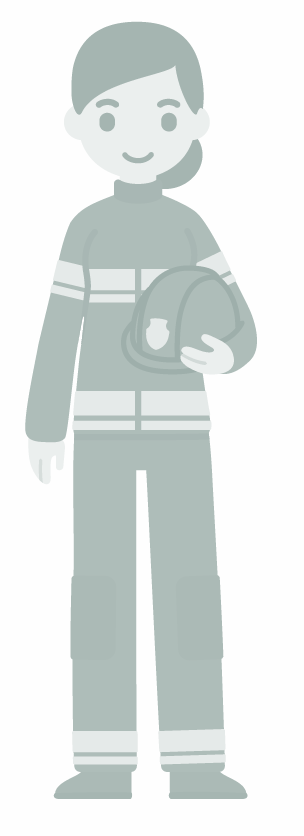 I cook food for people.
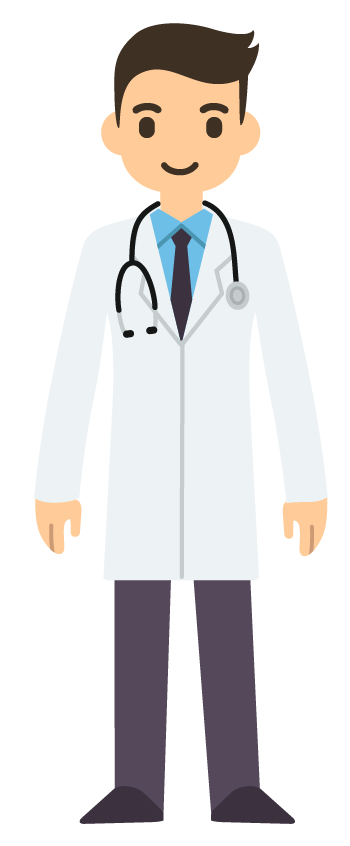 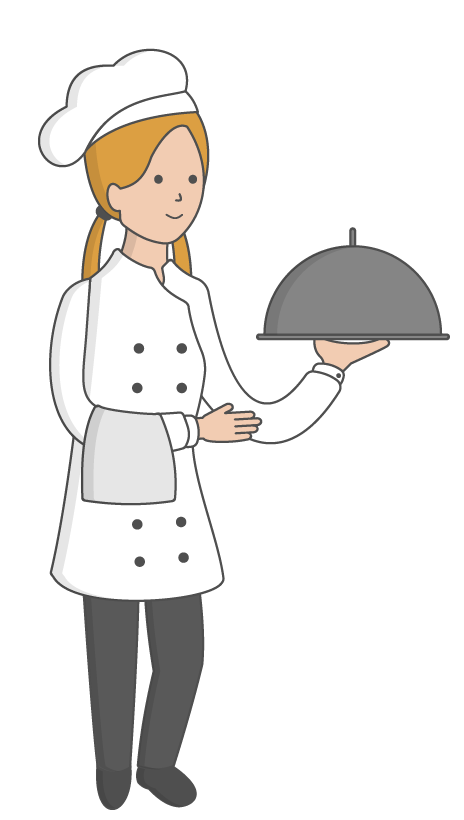 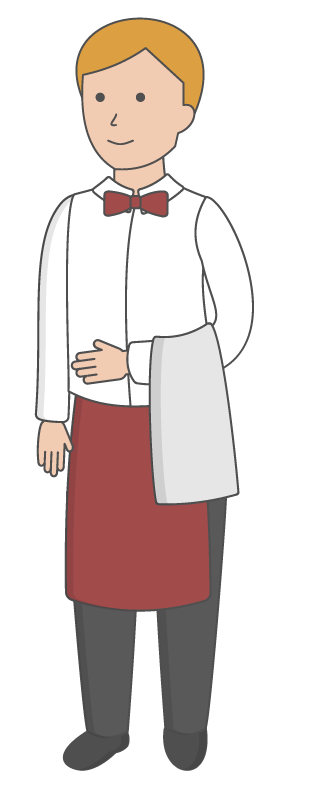 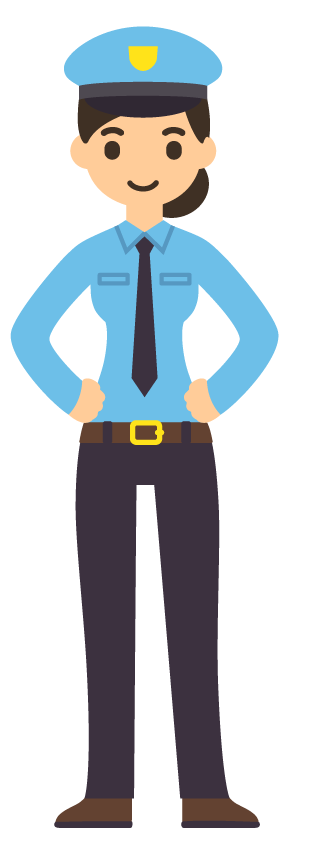 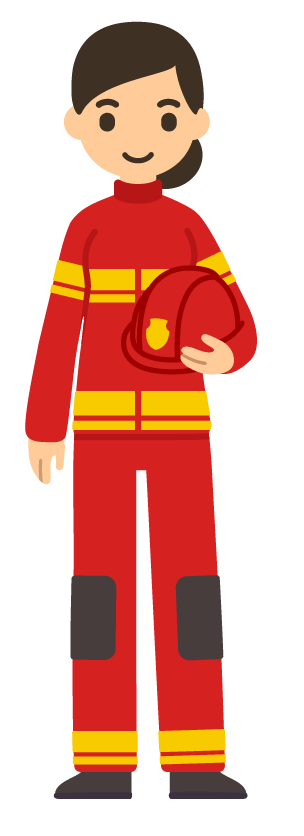 I cook food for people.
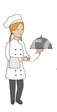 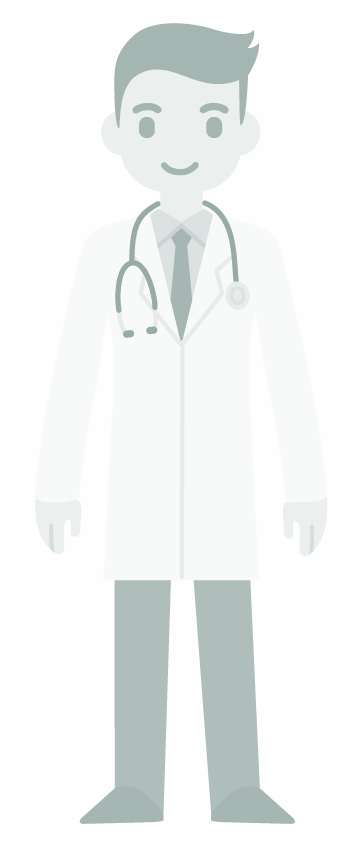 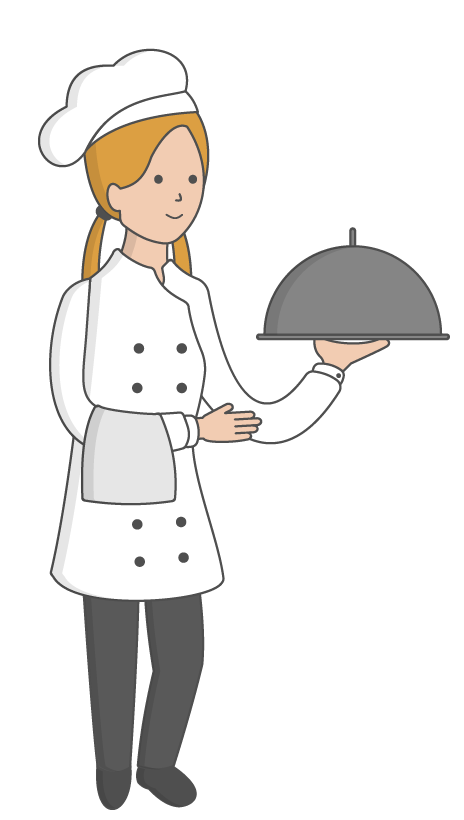 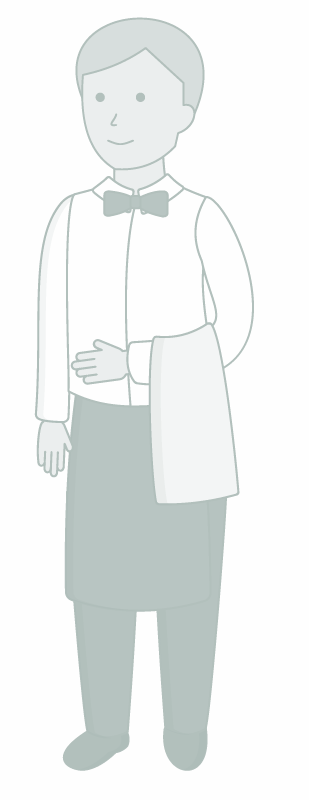 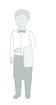 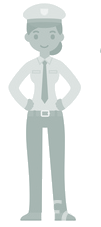 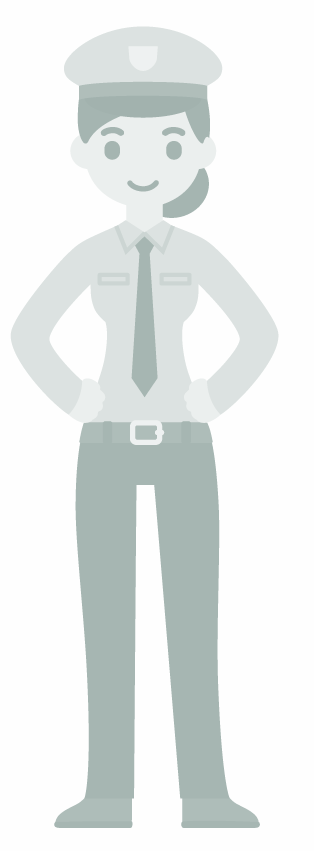 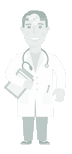 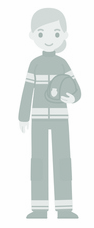 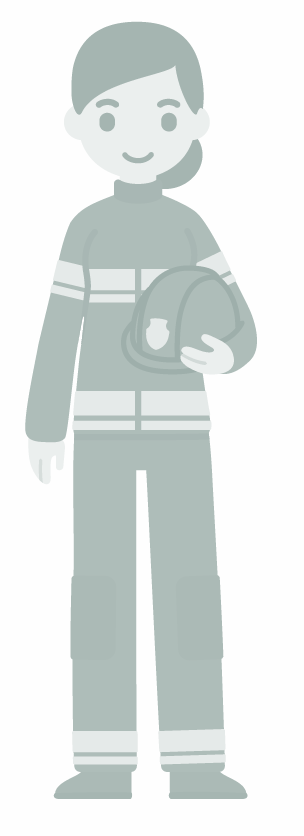 I put out fires.
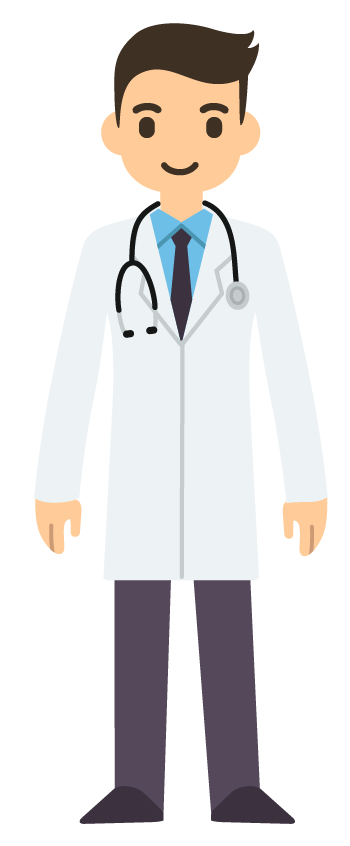 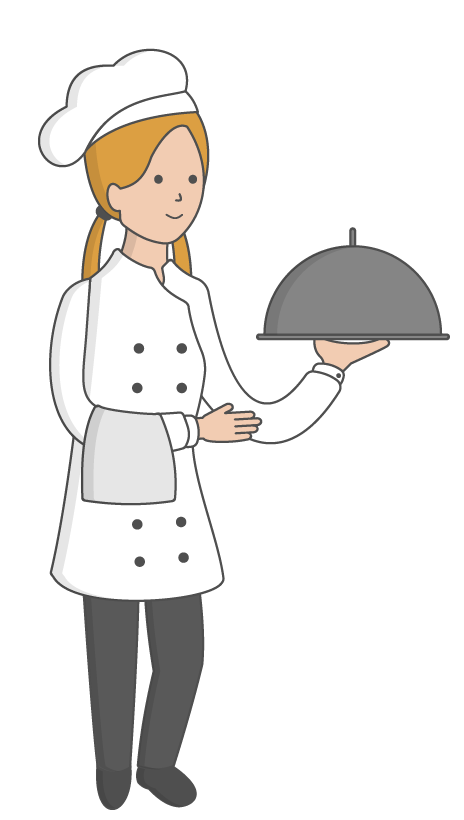 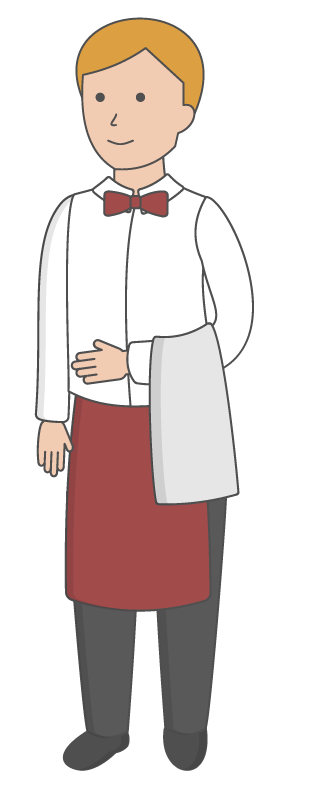 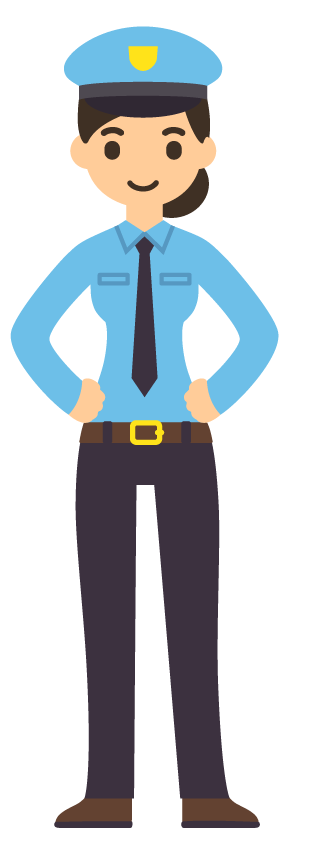 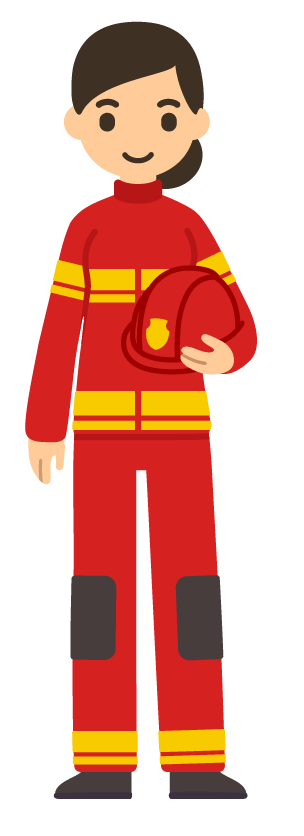 I put out fires.
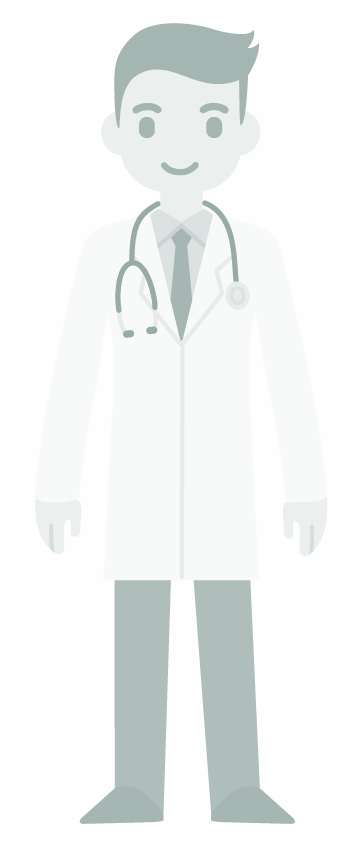 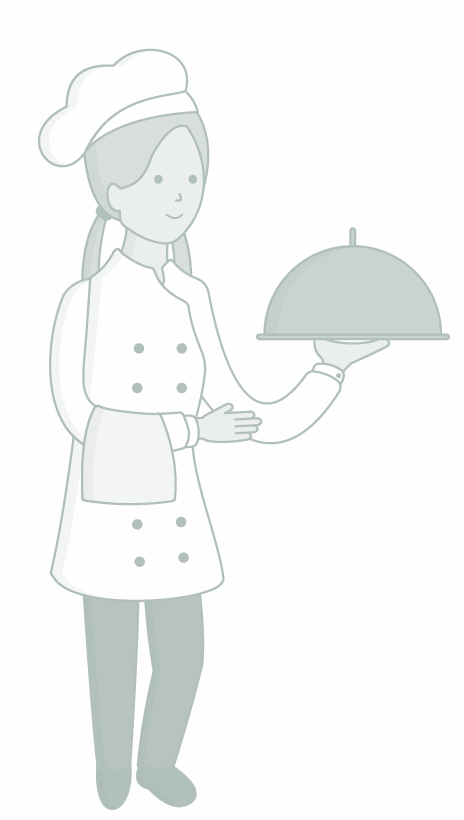 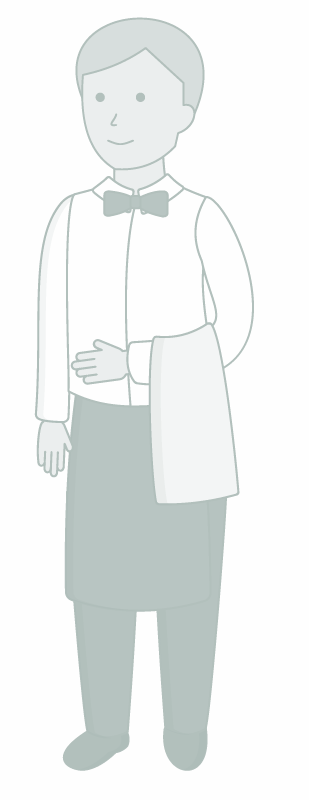 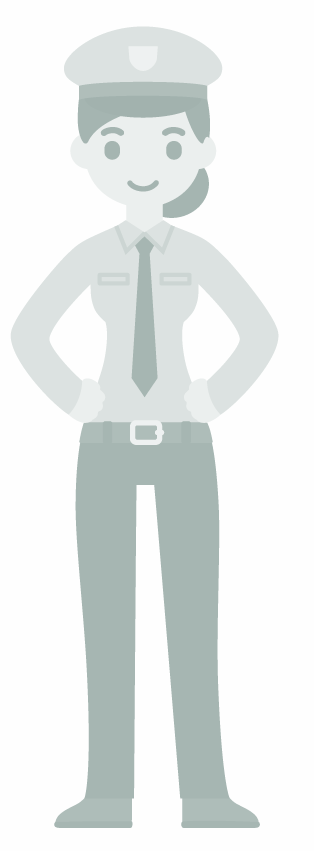 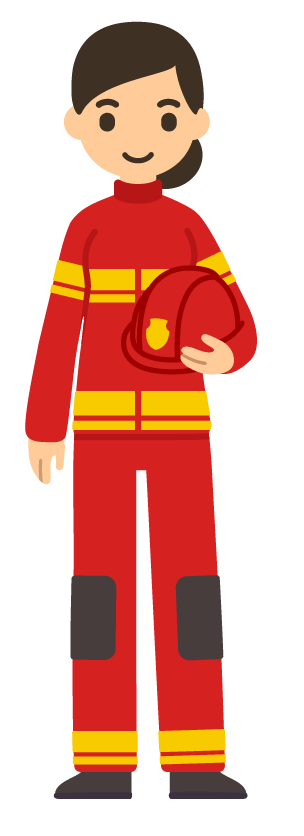 I serve food to people.
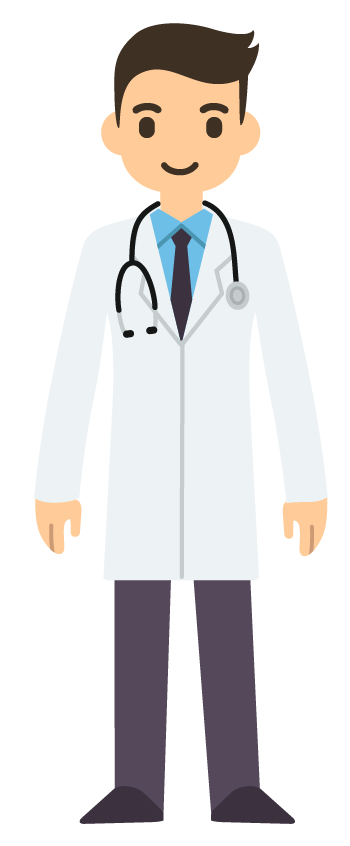 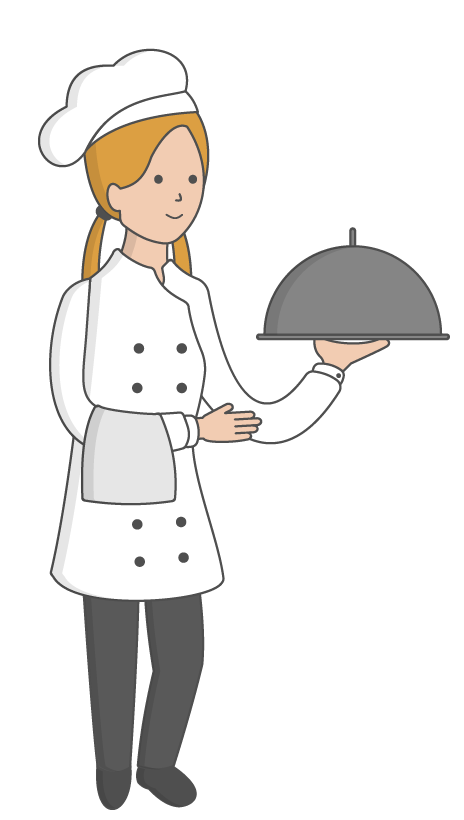 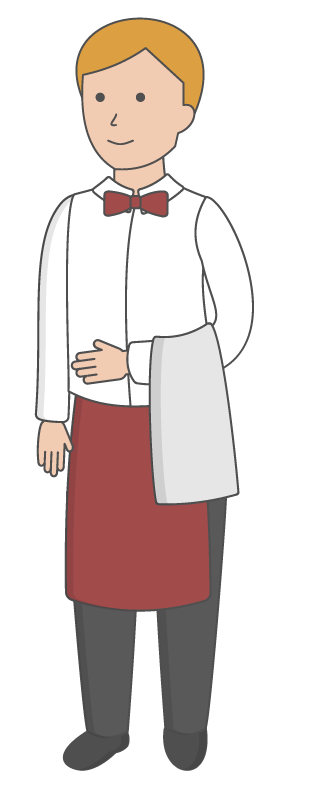 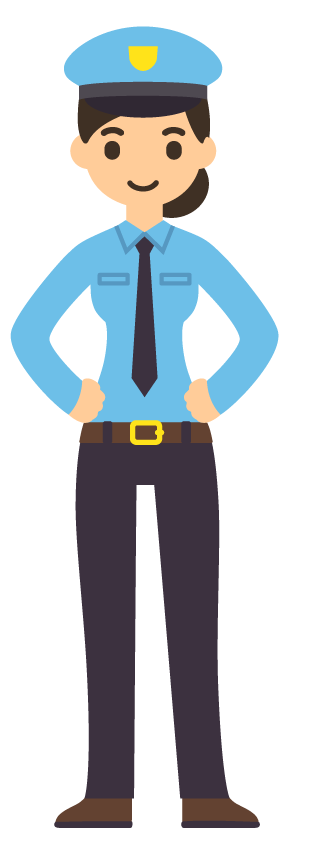 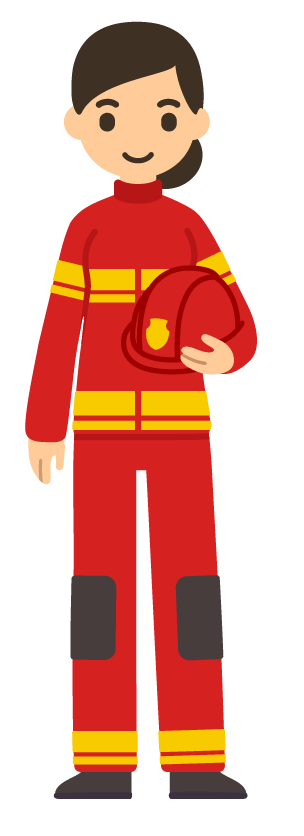 I serve food to people.
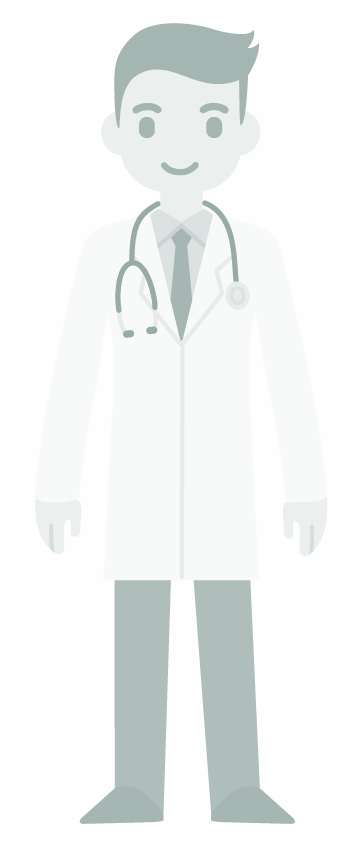 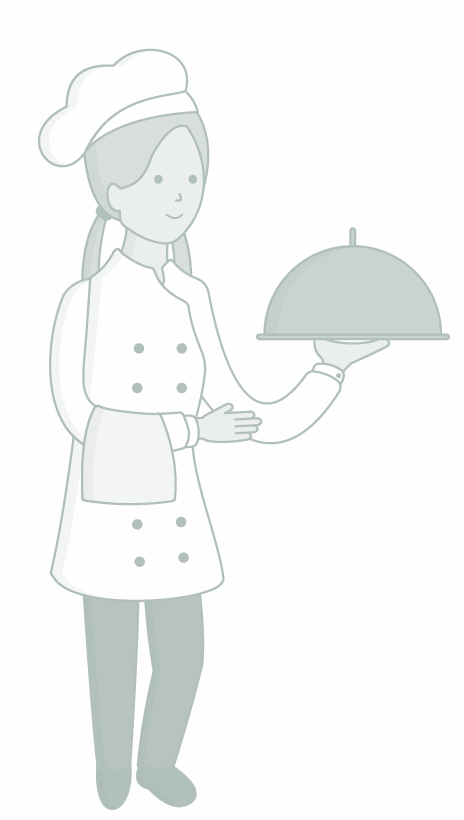 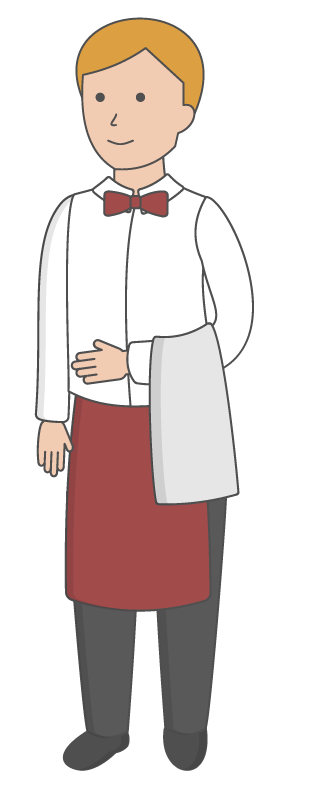 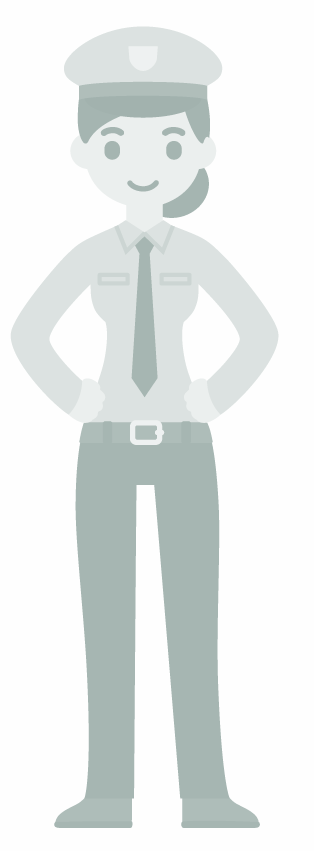 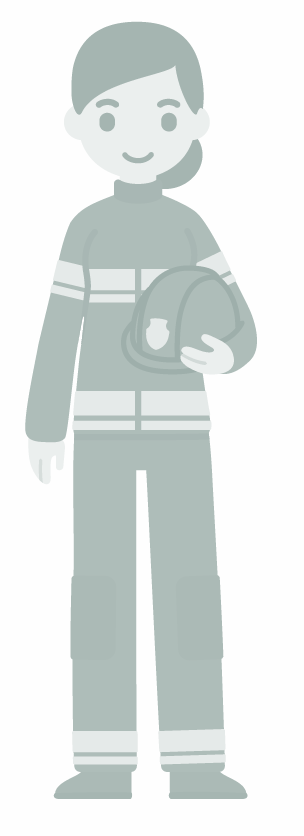